Welcome to Kids Read 2019
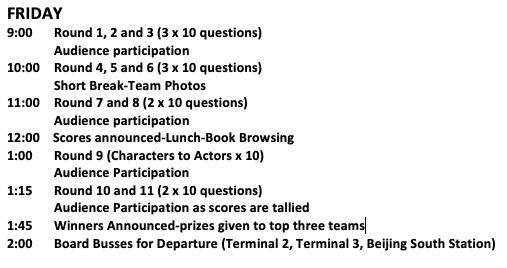 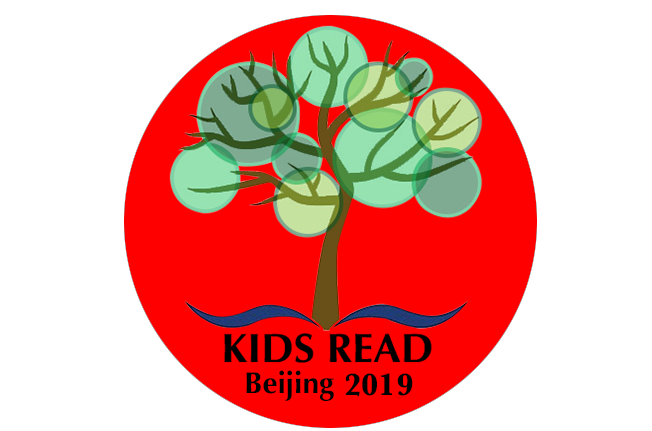 PROCEDURES
There will be 11 rounds: Ten on books, One on actors to characters
Each question will be read out loud and the question displayed on screen
After question is read, competitors have fifteen seconds to write their answer
Audience participation between each round while scores are tallied 
Schools can sub in alternates between each round
Short Break after round 3 and round 6
No cellphones or books are allowed at tables.  Water bottles only.
1.1
In "Along For the Ride," why doesn't Auden sleep at night?
1.2
Why does Khalil need to earn money by selling drugs?
1.3
What is the name of the anti-Nazi club that Knud Pederson creates?
1.4
Why does Arnold Spirit throw his math textbook at his teacher?
1.5
Which Sand Wing princess kills the unborn Sky Wing, Dragonet?
1.6
How does Nimona change into different forms?
1.7
In the novel The Fifth Wave, 
what was the first wave?
1.8
What did Charlie call his two grandmas in the book The Perks of Being a Wallflower?
1.9
What does Uncle Henrik use to hide the smell of human cargo from the German search dogs ?
1.10
Which German scientist discovered Nuclear fission in December, 1938?
END OF ROUND 1
2.1
In "The Fault in Our Stars”, who is the author of Hazel’s favorite novel?
2.2
Which three people did the singing sister ask Seth to murder?
2.3
In Sisters, what was Raina inspired to do because of her older cousin?
2.4
Why do the Ares 3 crew have 
to leave Mars early?
2.5
Why isn't Fenoglio afraid when 
he meets Capricorn?
2.6
How much money did Jairo earn when he became the millionth customer?
2.7
What is Simon’s, of Simon vs. the Homo sapiens Agenda, favorite food?
2.8
What was the word Suzy mentioned repeatedly while she was presenting her science report?
2.9
What is the name of Russia’s 
last royal family?
2.10
What does Yael have tattooed on her arm as a constant reminder of the loved ones she’s lost?
END OF ROUND 2
3.1
In “Russian Roulette,” what does "Yassen" mean in Russian?
3.2
What is the day and date that Samantha Kingston relives over and over?
3.3
Raina loses two teeth.  One is pushed into the back of her mouth.  Where’d the other go?
3.4
Name one person who goes on the journey to the center of the Earth.
3.5
What is the one thing that Meg has that IT does not have?
3.6
Which of Emily’s bones did Anya accidentally take from Emily’s skeleton?
3.7
In Ship Breaker, what is the valuable metal the Nailer collects?
3.8
In the book The War that Saved My Life, what is Ada’s birth defect?
3.9
Name the fourth liar: 
Johnny, Mirren, Cadence and…?
3.10
From the book “The Grimm Warning”, what kingdom did The Snow Queen once own?
END OF ROUND 3
TEAM PHOTOS
BATHROOM BREAK
4.1
In "The Book of Dust ," what is the special baby called?
4.2
In what town is Jackaby set?
4.3
Which Agatha Christie detective solves a crime on The Orient Express?
4.4
In the novel Firefight, whose only goal is the destruction of everything around him?
4.5
What does Margo Roth Spiegelman call people with “two-dimensional personalities”?
4.6
What did Clary accidentally see Jace, Alec, and Isabel doing when she visited the night club, The Pandemonium?
4.7
In Shatter Me, what is the name of the safe place that Kenji takes Adam, Juliette, and James?
4.8
What is Adelina's Young Elite Power?
4.9
In “The End”, why couldn't Kit eat the apple containing horseradish?
4.10
What book of poetry does Margo leave for Quentin as a clue to help him find her?
END OF ROUND 4
5.1
In "Ember in the Ashes, " what letter was carved on Laia by the Commandant?
5.2
Audrey Rose Wadsworth, born into privilege, has a secret life.  What is it?
5.3
To which kind of fruit does 
Liesel liken Rudy’s hair?
5.4
What is Inez Clarke’s real last name?
5.5
What do they call people born WITHOUT superpowers in Kohei Horikoshi’s manga?
5.6
Which poem does Eleanor choose to memorize for Mr. Stessman’s class?
5.7
In Salt to the Sea, what was in the box that Florian carried in his pack?
5.8
Why does Aza panic 
after kissing Davis?
5.9
What is Cassie’s one goal when she first joins the FBI Naturals program?
5.10
In the novel Cinder, who created the plague to target the Earth?
END OF ROUND 5
6.1
In "The Gallery", what type of business did Mr. Sewell own?
6.2
Who was the owner of the factory where Leon Leyson worked?
6.3
What do Calpurnia Tate’s 
parents want her to study?
6.4
What is the name of the school for girls in the story “The Scandalous Sisterhood”?
6.5
What is Alcatraz Smedry’s 
most valuable weapon?
6.6
Desi Lee wanted to go to Stanford University but ended up at which University?
6.7
What substance was used to murder Simon in One of Us is Lying?
6.8
Which charismatic sci-fi character has three arms, two heads and comes from a planet near Betelgeuse?
6.9
What condition causes Nicholas Benedict to be removed from his orphanage, Littleview?
6.10
Ezylryb is a commander in the Killian army and commands a battalion of what ?
END OF ROUND 6
7.1
In "An Eagle in the Snow", what is the name of the soldier Billy spared at the Battle of Marcoing?
7.2
What is the name of the doughy porridge that Malawian people eat every meal in The Boy Who Harnessed the Wind?
7.3
In The Sun is Also a Star, to where is Natasha deported?
7.4
Which character concludes: “I guess EVERY parent thinks their kid is special, even when they're not"?
7.5
Who is the narrator of the 
graphic novel Fish Girl?
7.6
In Illuminae, what 
was Kady’s username?
7.7
Where do normal vanir 
heroes go when 
they are slain?
7.8
Gabrielle, The Bone Mender, is the princess of which kingdom?
7.9
At the start of Midnight at the Electric, Adri is excited because she will be moving to where?
7.10
Who is the one person that can help Jack Dawson create his app that will keep kids from getting into trouble?
END OF ROUND 7
8.1
In "Trials of Apollo: The Dark Prophecy", how does Agamethus communicate?
8.2
How many children did Theo’s friend Andries Bonger have?
8.3
In Awkward, what were the school clubs that had a rivalry with each other?
8.4
What large object does Donovan and his friends send crashing into the gym that results in their suspension?
8.5
From what disorder does 
Mia Winchell suffer?
8.6
In the book Incarceron, what name did Giles get when he entered the prison?
8.7
Rachel, “the dying girl” has posters of two handsome, famous actors.  Who are they?
8.8
Who is the tiny mechanical rabbit that helps Emily and Navin find their mom?
8.9
What is Joey Pigza’s mom worried about having stolen while she is in the hospital?
8.10
What is Joey Pigza’s mom worried about having stolen while she is in the hospital?
END OF ROUND 8
WHO’S READY FOR LUNCH?

BE SURE TO GET A LUNCH VOUCHER ON THE WAY OUT

OBIDO BOOKS IS JUST OUTSIDE

ROUND 9 STARTS AT 13:00 (1pm)
9.1
In the novel Ready Player One, who created the Oasis?
9.2
What is the name of the transit camp for Jews in Holland described in Anne Frank’s diary?
9.3
What does Declan do when his girlfriend is forced to relocate to Hong Kong?
9.4
What three factions does 
Tris qualify for?
9.5
In the novel Heartless, Catherine falls in love with a member of the King’s court.  What is his title?
9.6
In Inside Out and Back Again, to which US state does Ha migrate from Saigon?
9.7
Who murdered 
Abraham Lincoln?
9.8
What are the wolf/human hybrids, that are chasing Max Ride, called?
9.9
After Maddy travels to Hawaii, she gets very sick.  What does the doctor report reveal?
9.10
What is the setting 
of the novel 
Queen of Ice?
End of Round 9
ROUND 10 – DOUBLE POINTS!

LOOK AT THE PICTURE OF THE ACTRESS/ACTOR

1 POINT - NAME THE TITLE OF THE NOVEL  

1 POINT - NAME THE CHARACTER
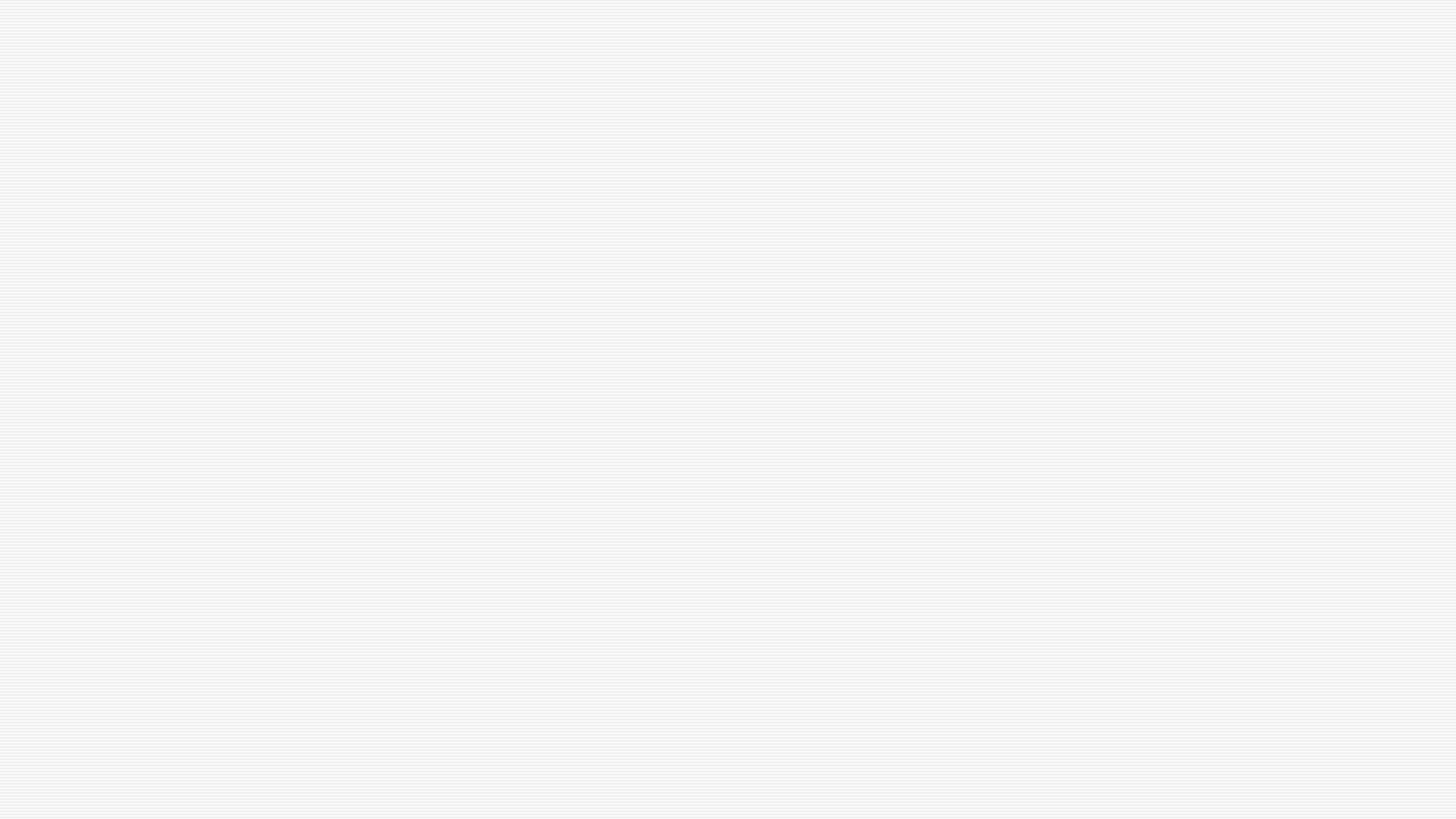 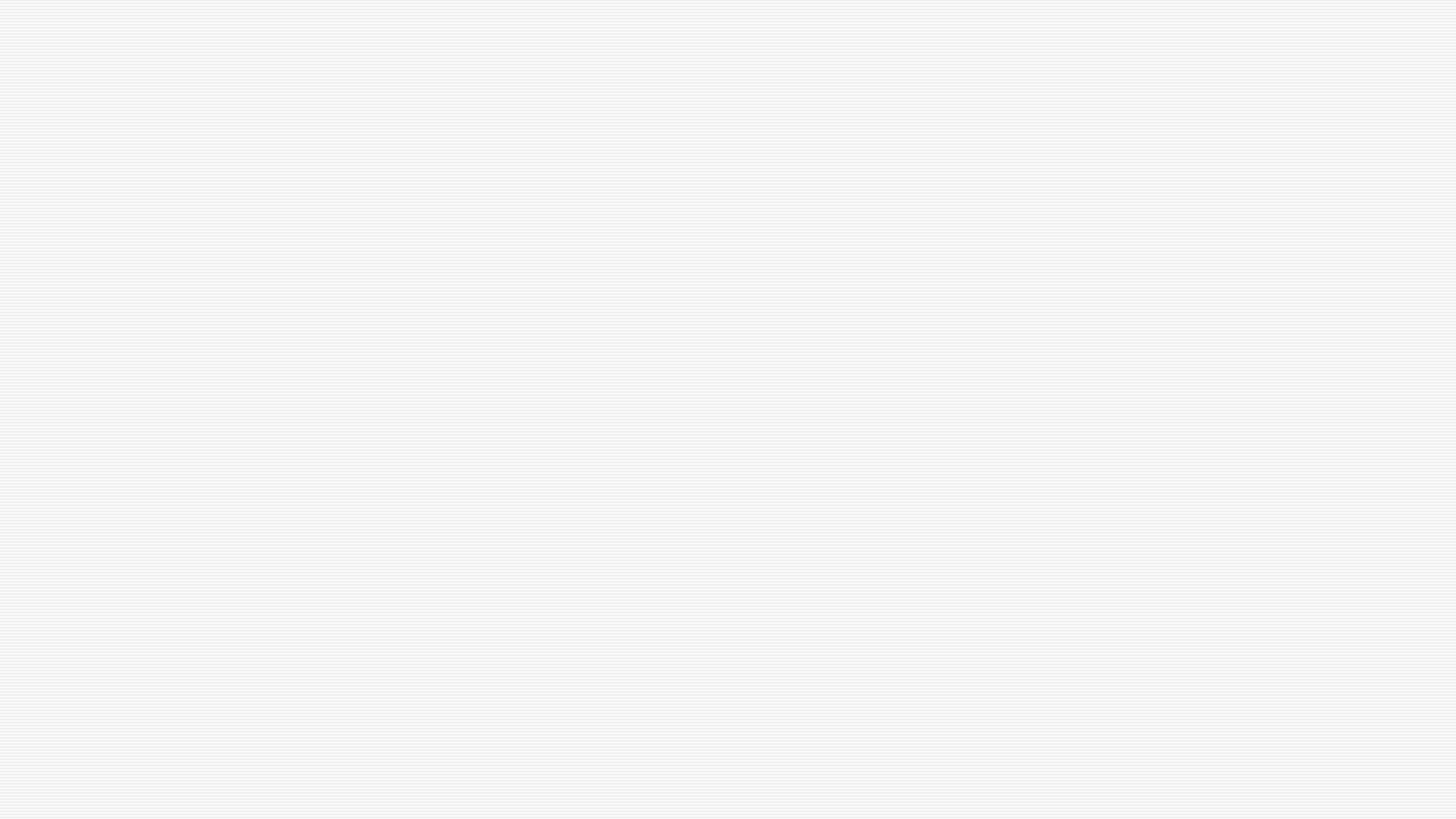 10.1
This actress (and America’s Got Talent Champion) plays the lead role of this Jerry Spinelli book. Name the character’s name and the book.
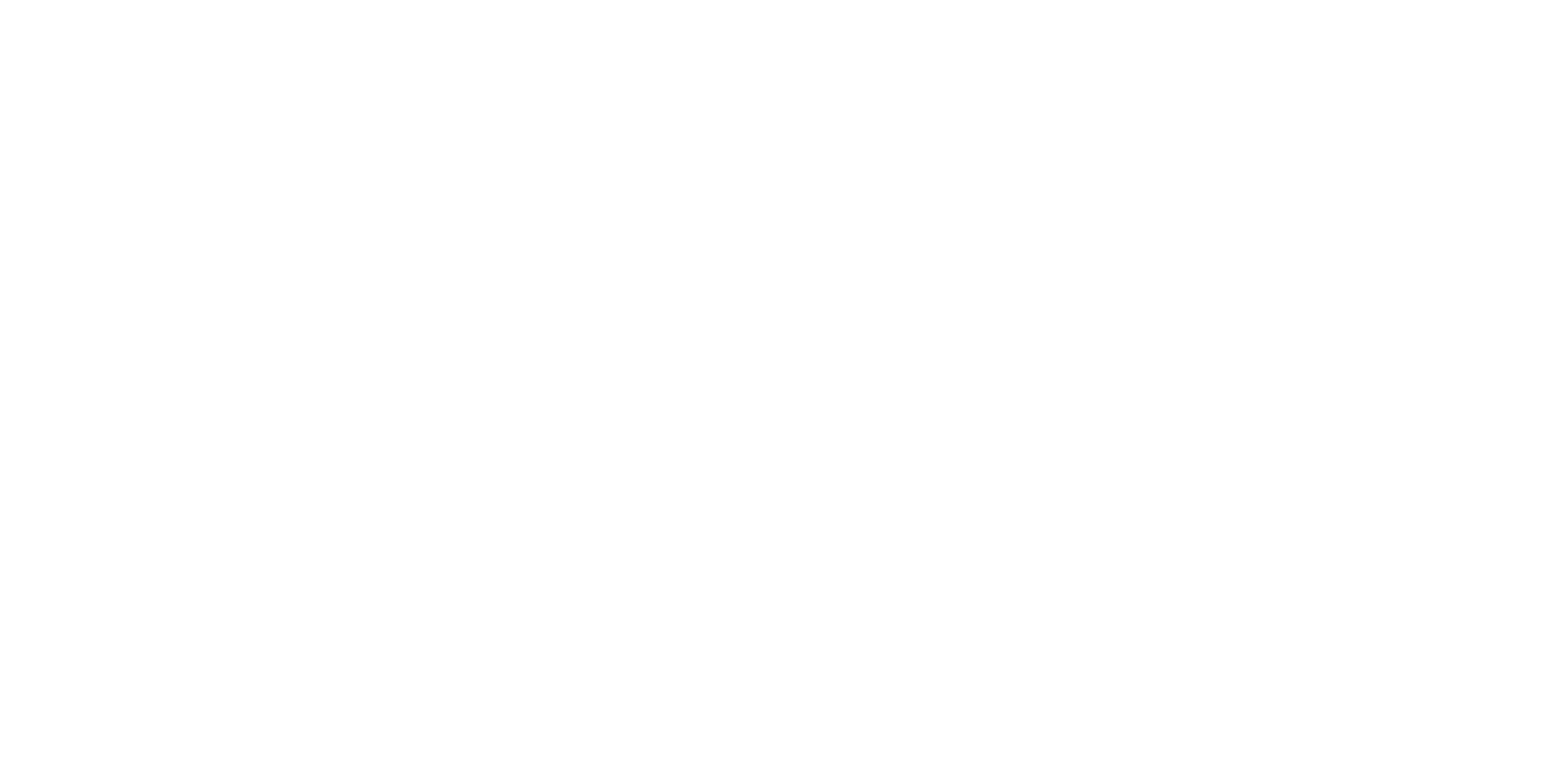 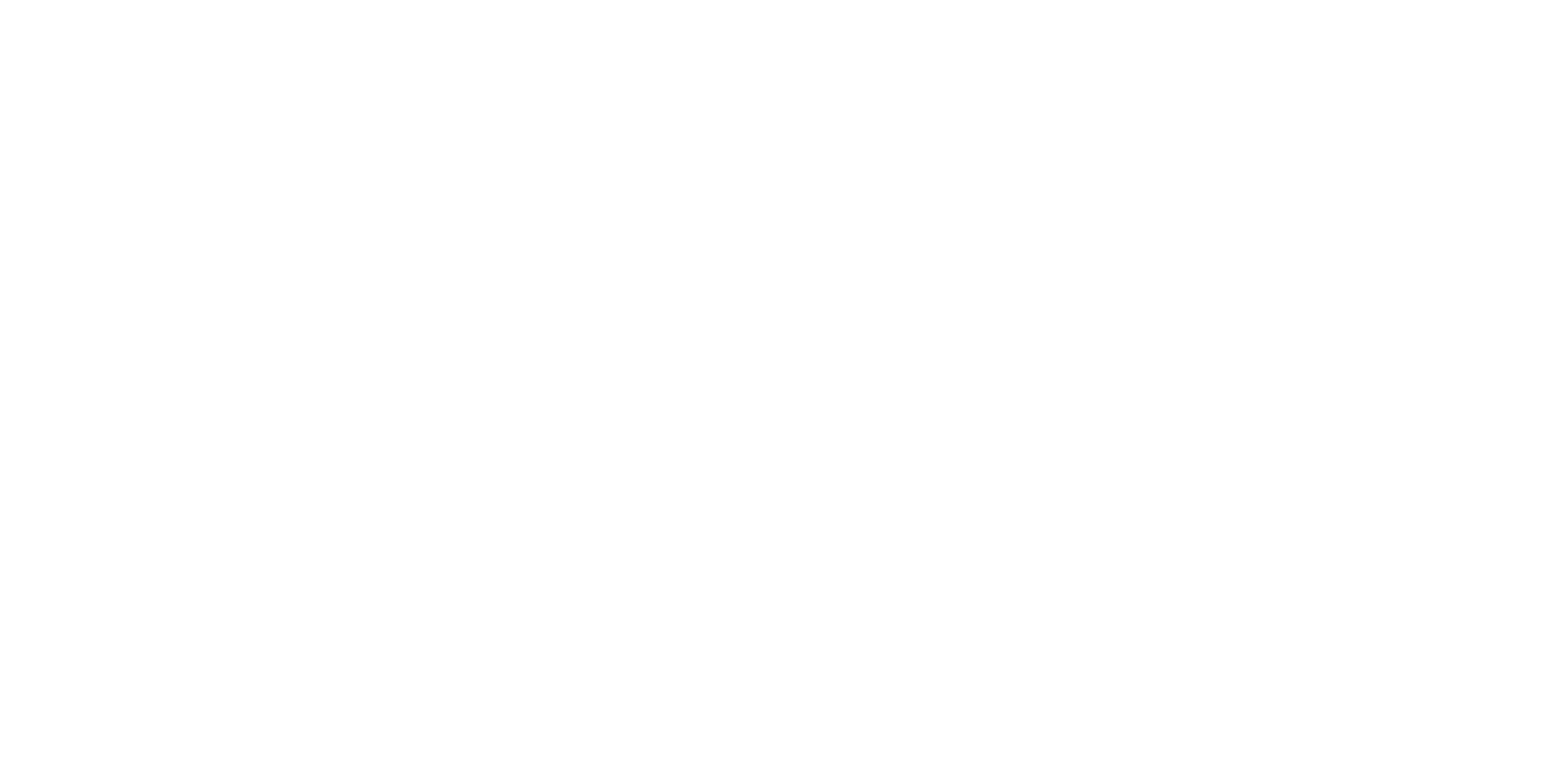 z
z
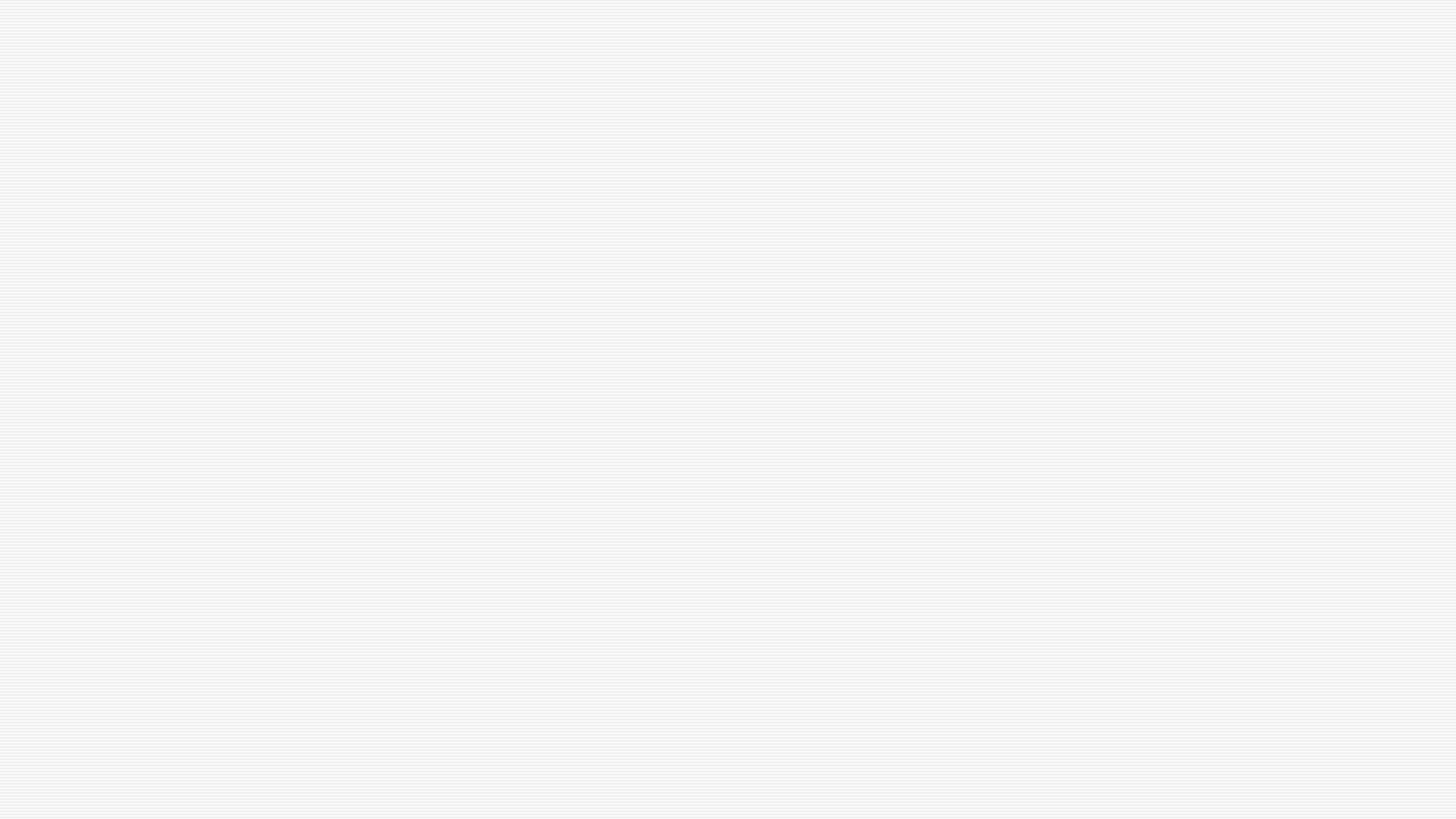 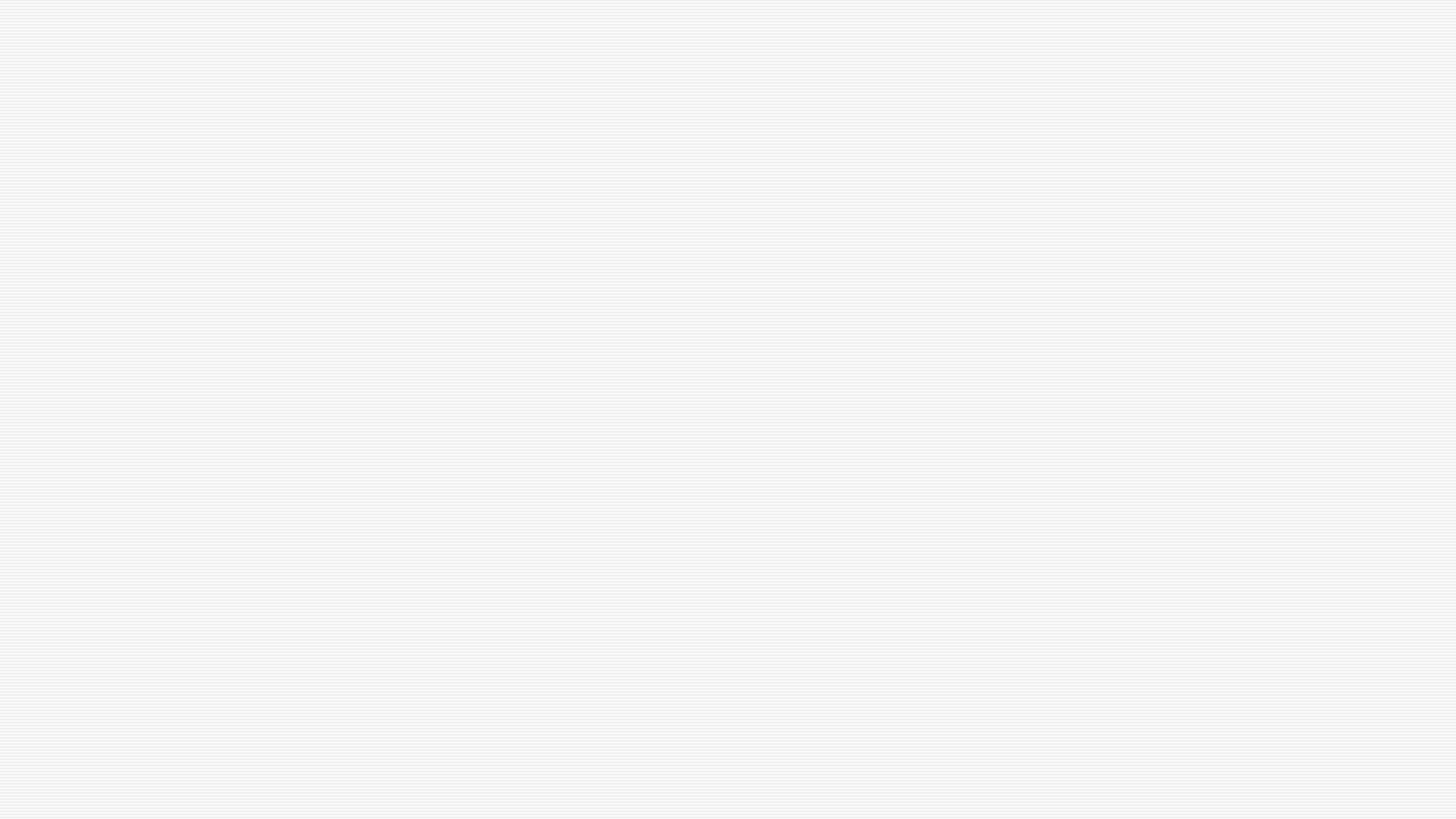 10.2
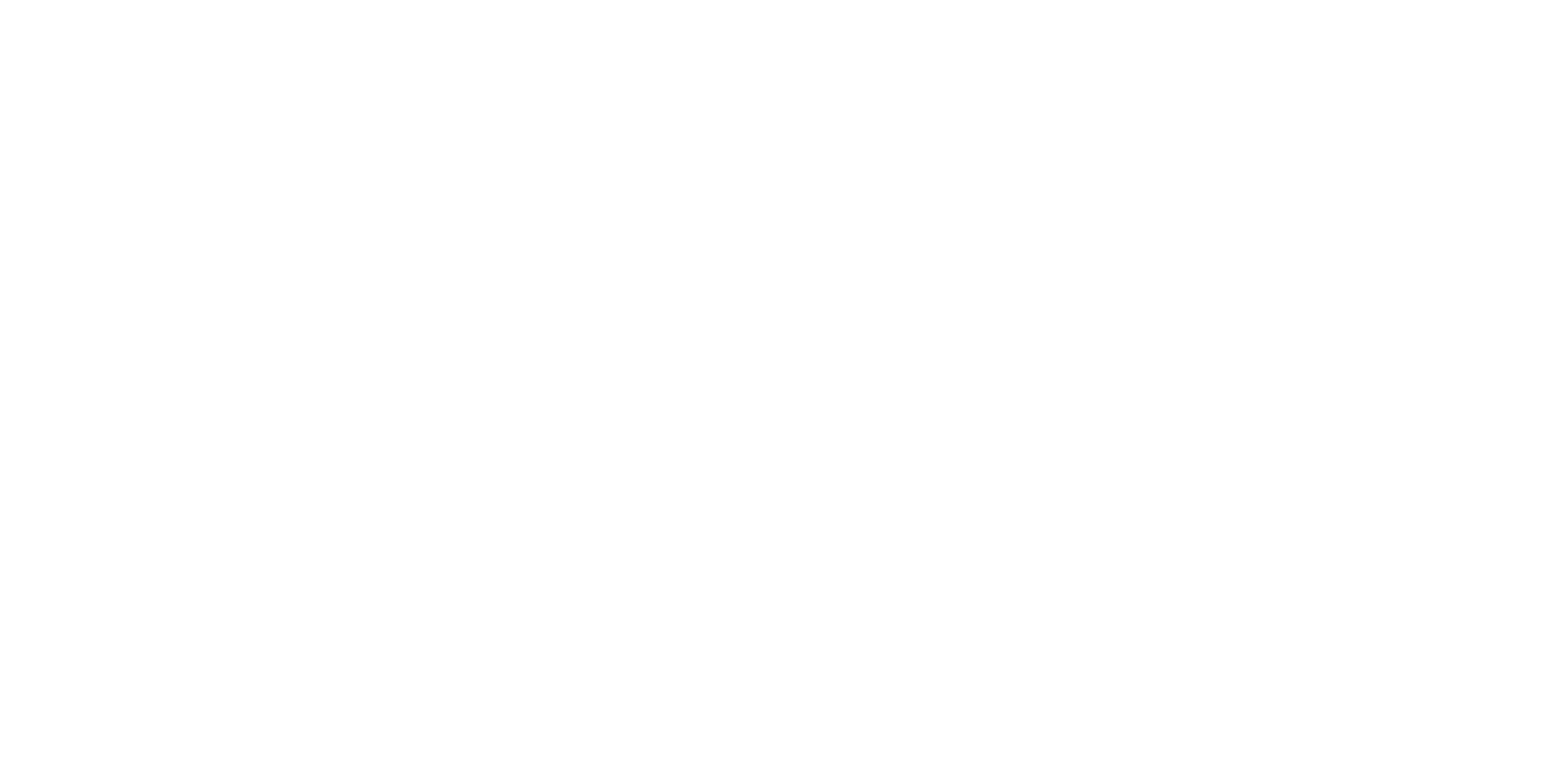 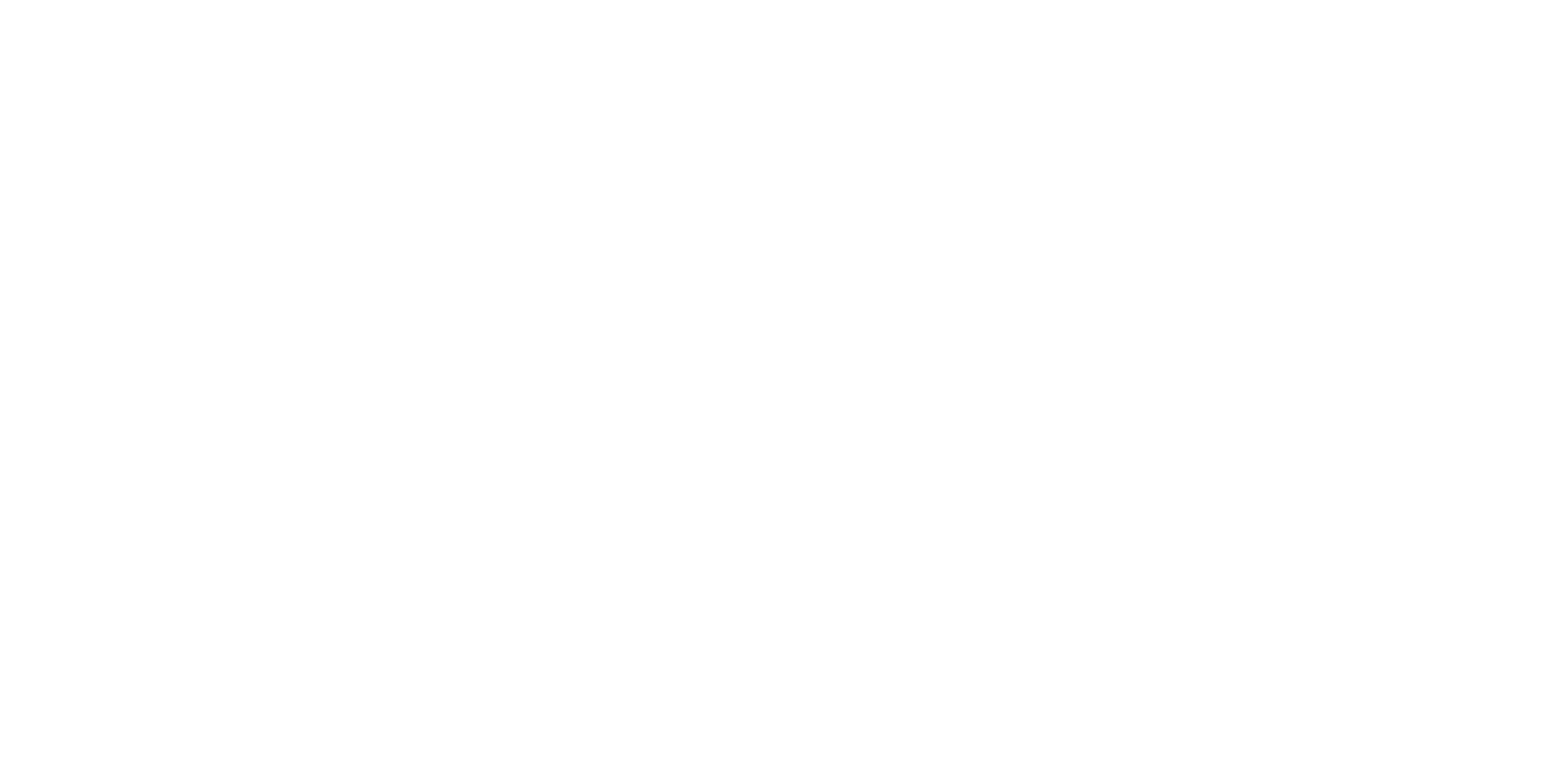 z
z
Sixteen years ago the movie adaptation of this famous series came out.  What was this actor’s character’s name and what is the name of this novel.
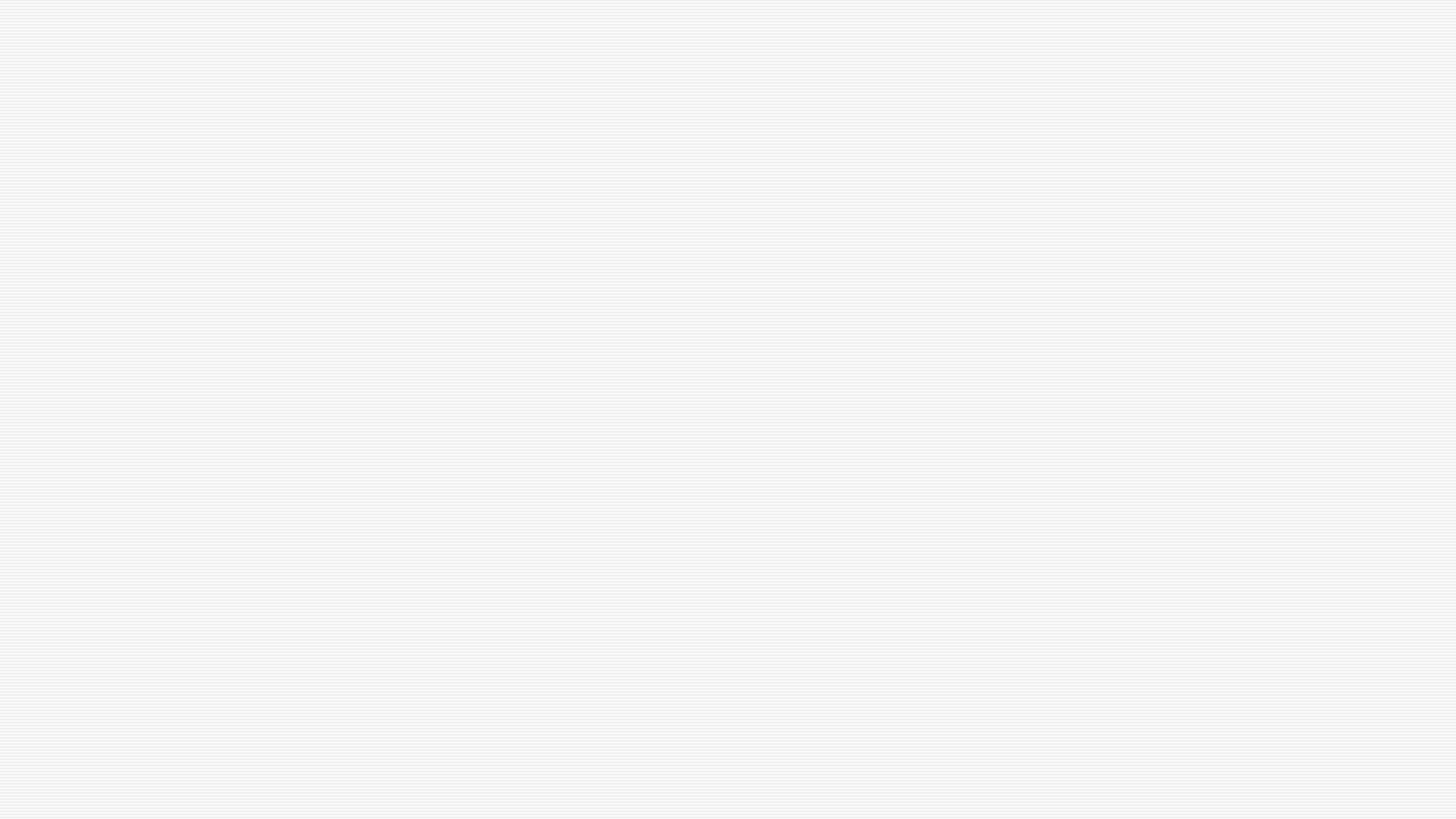 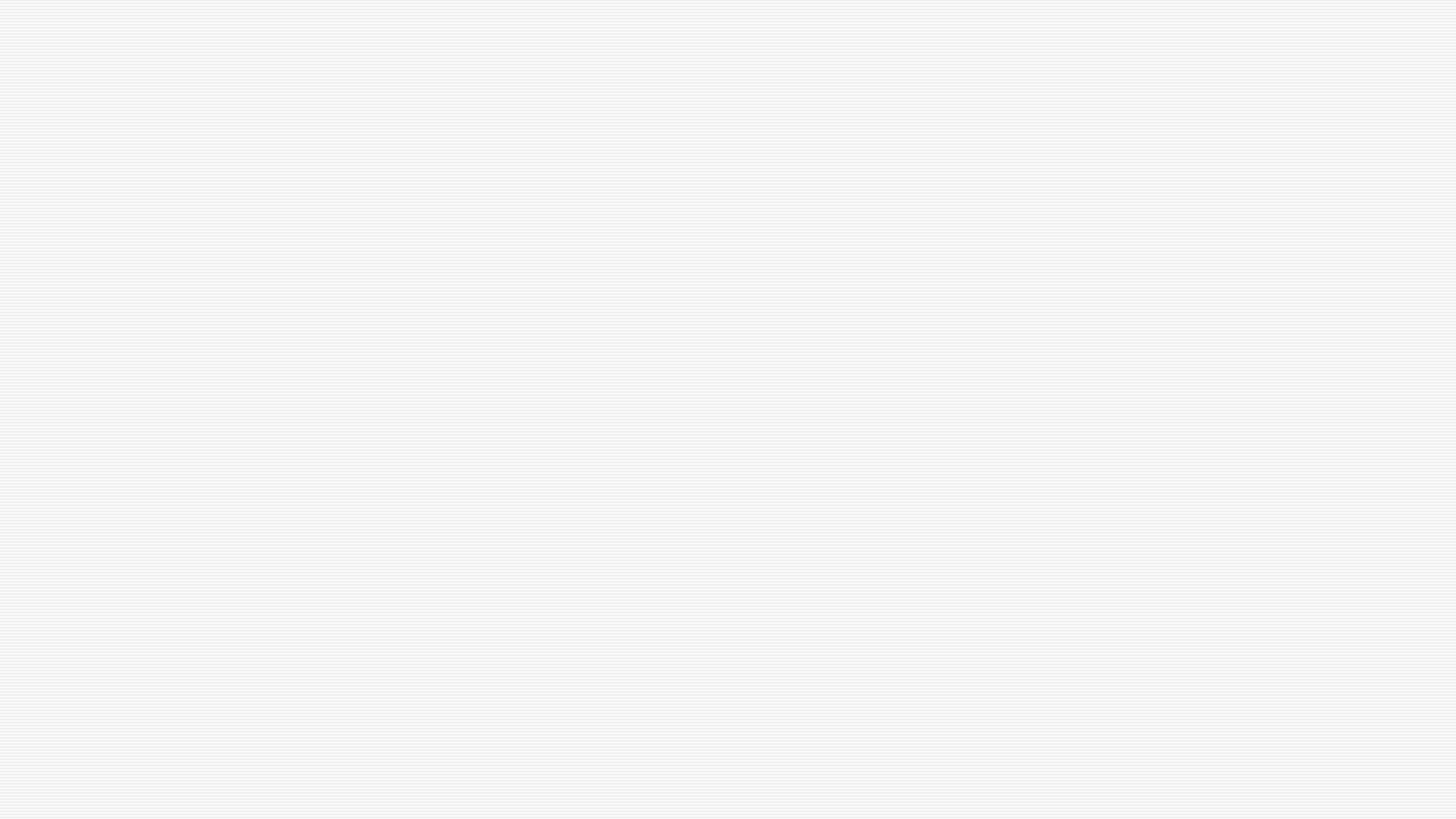 10.3
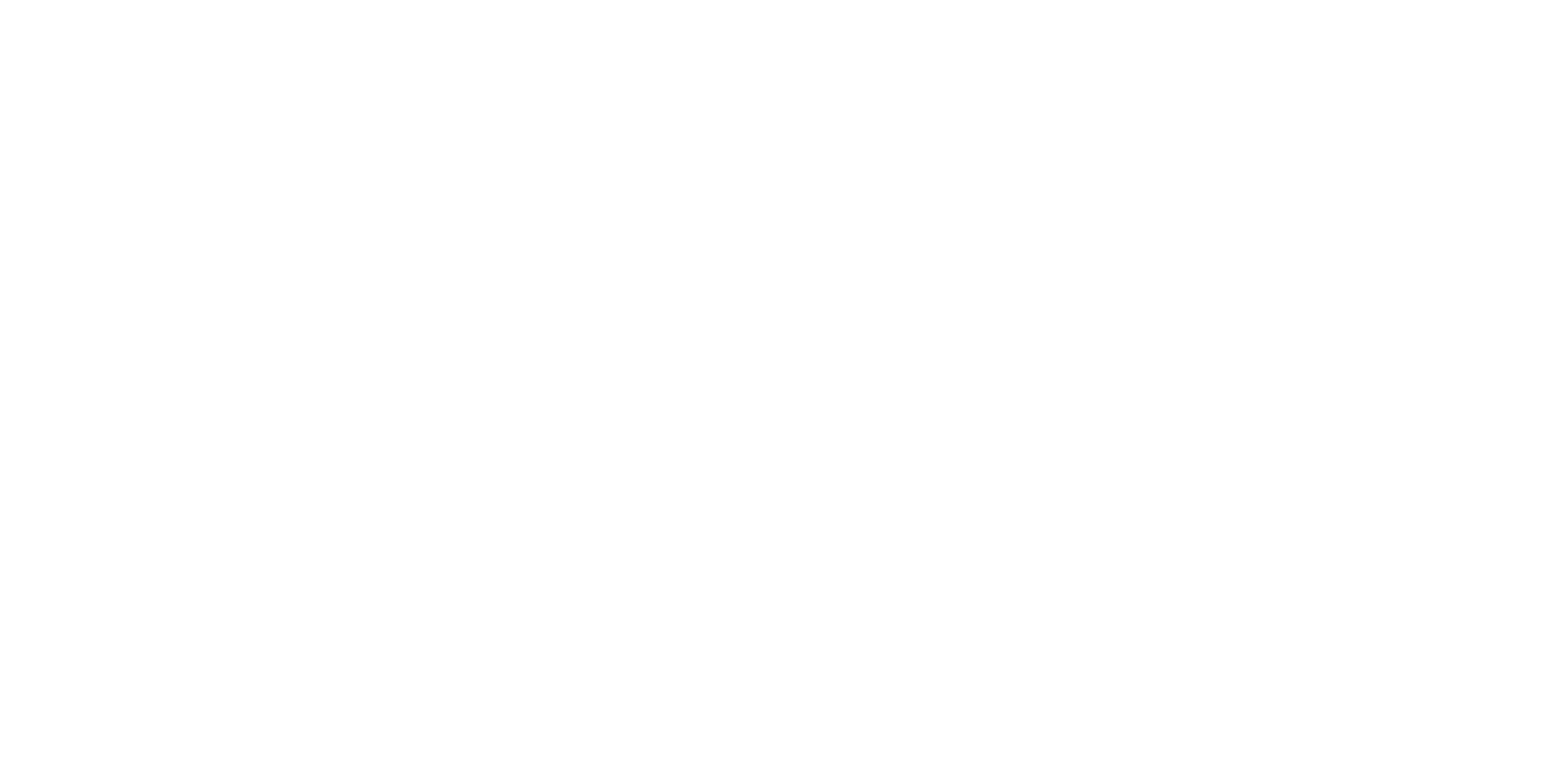 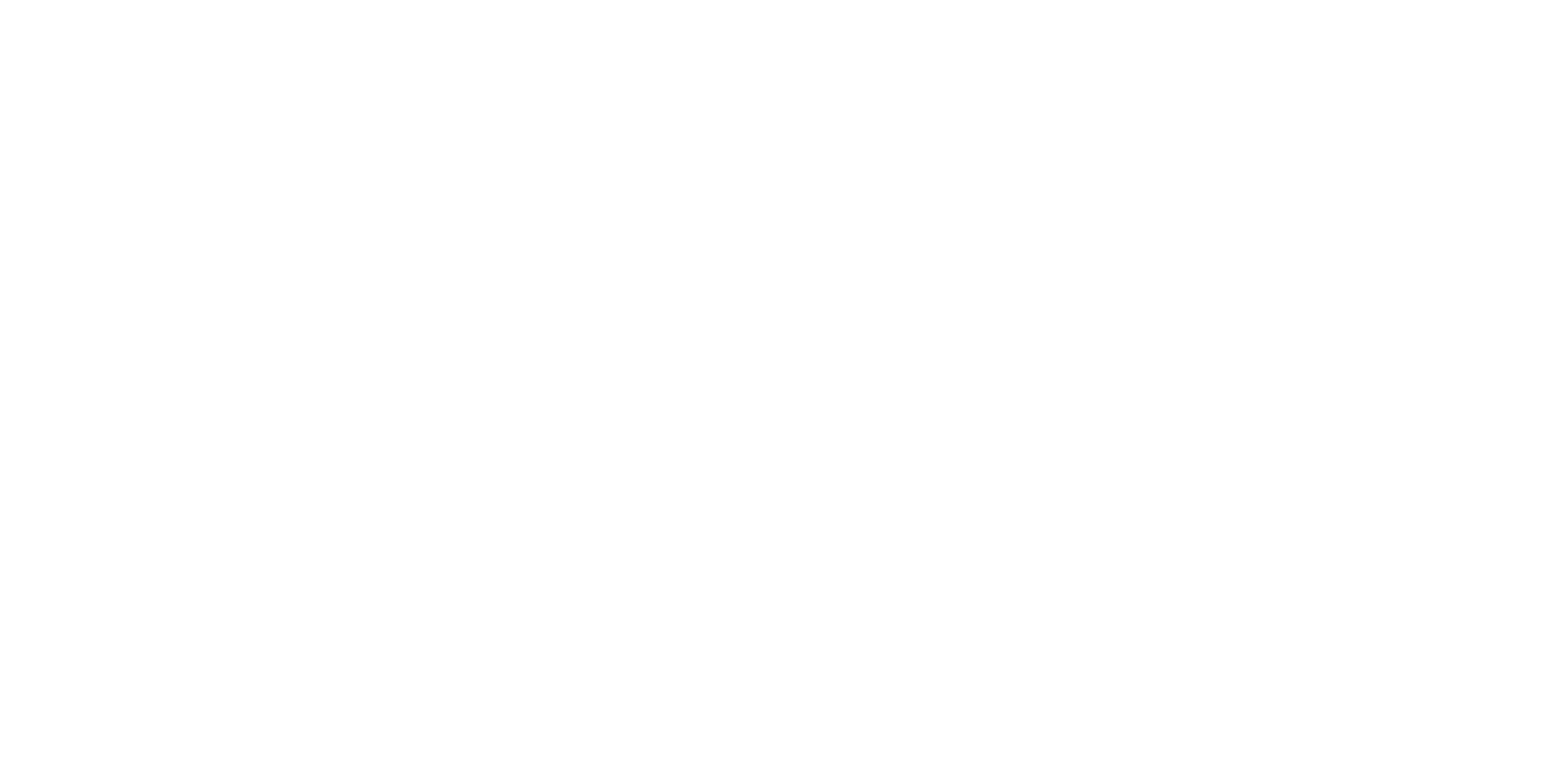 z
z
Yara Shahidi plays the lead role: ____________ in what book to movie adaptation: ______________?
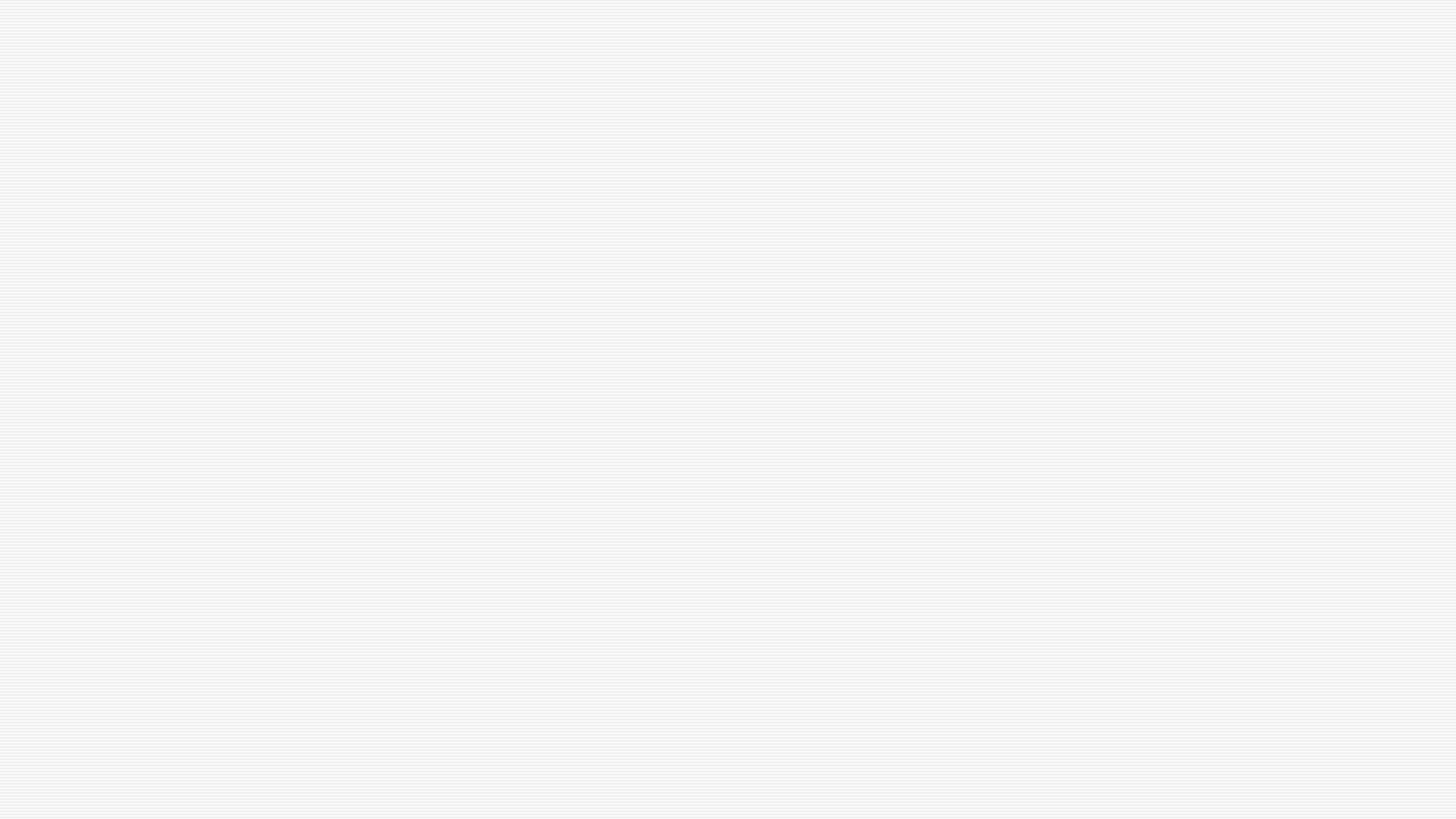 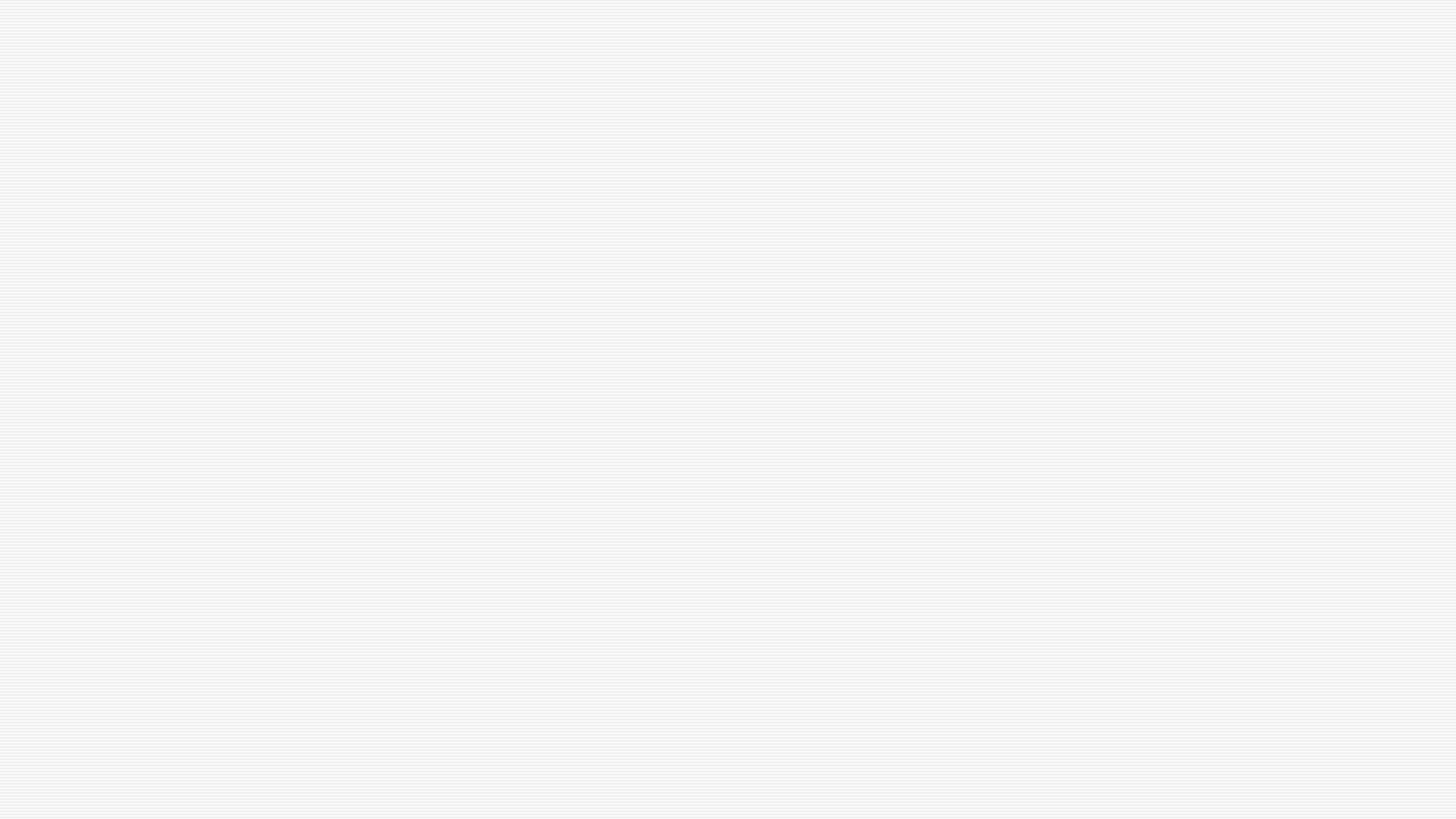 10.4
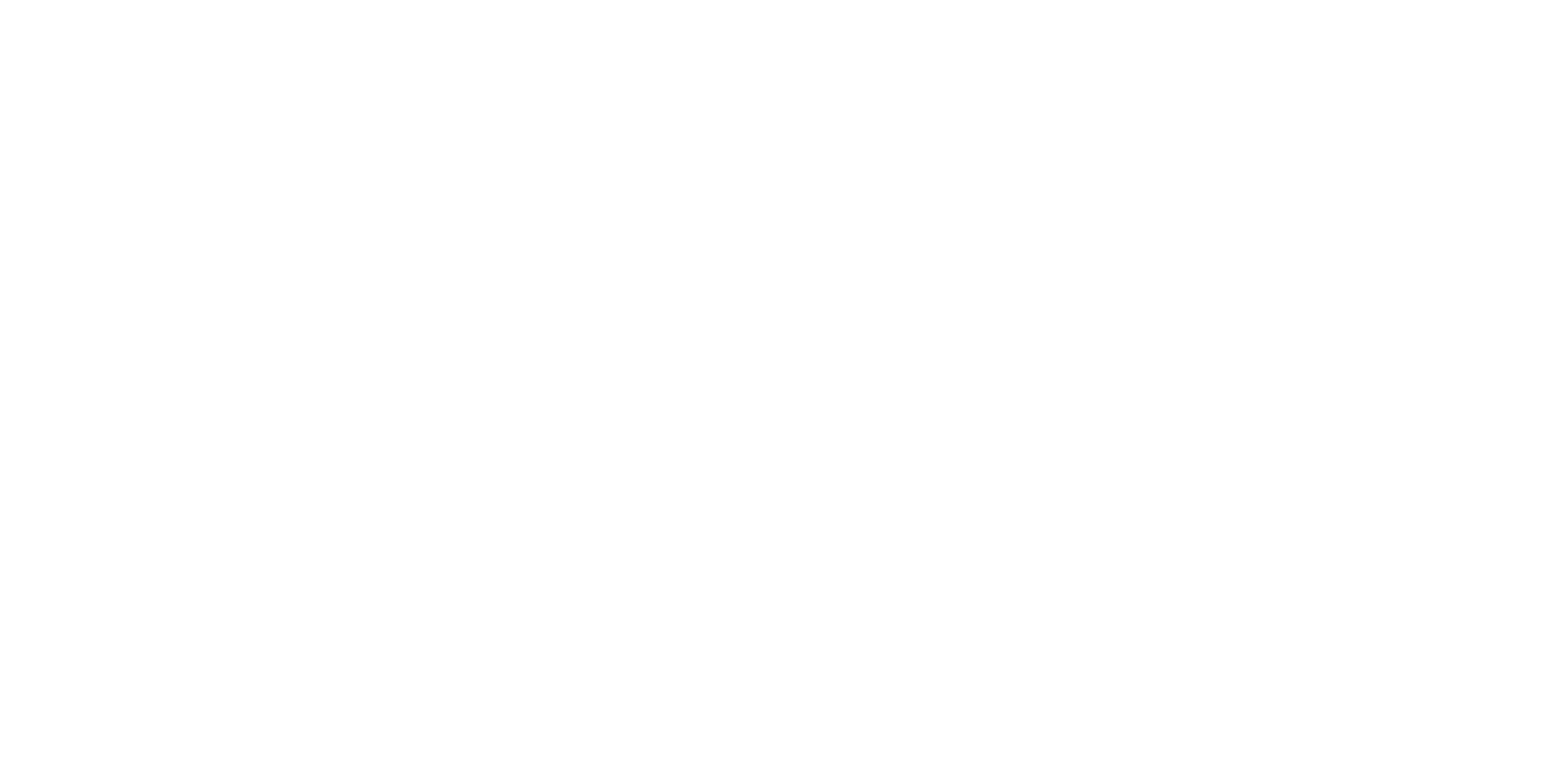 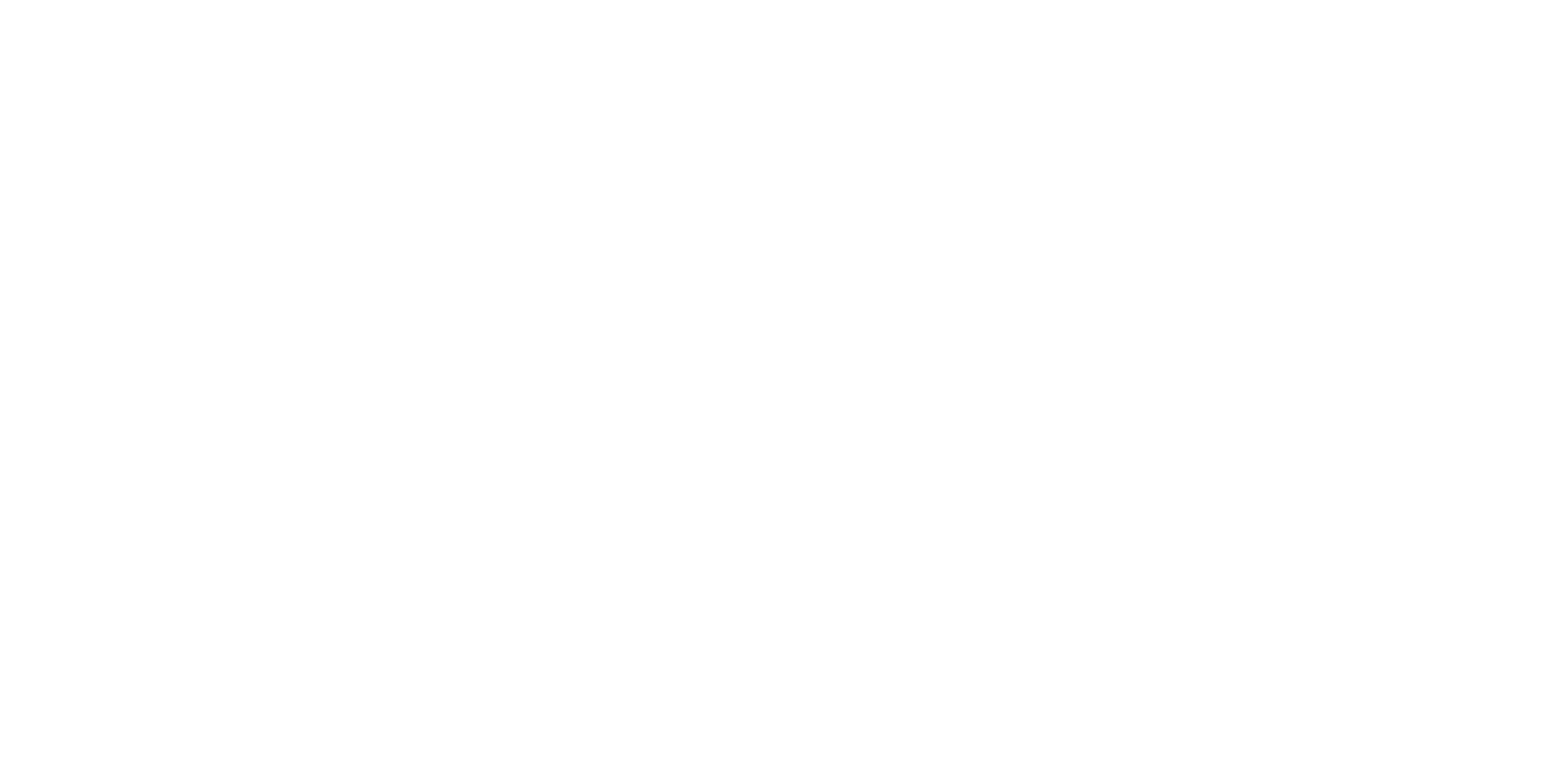 z
z
Shailene Woodley plays _______ in this movie: ____________________________
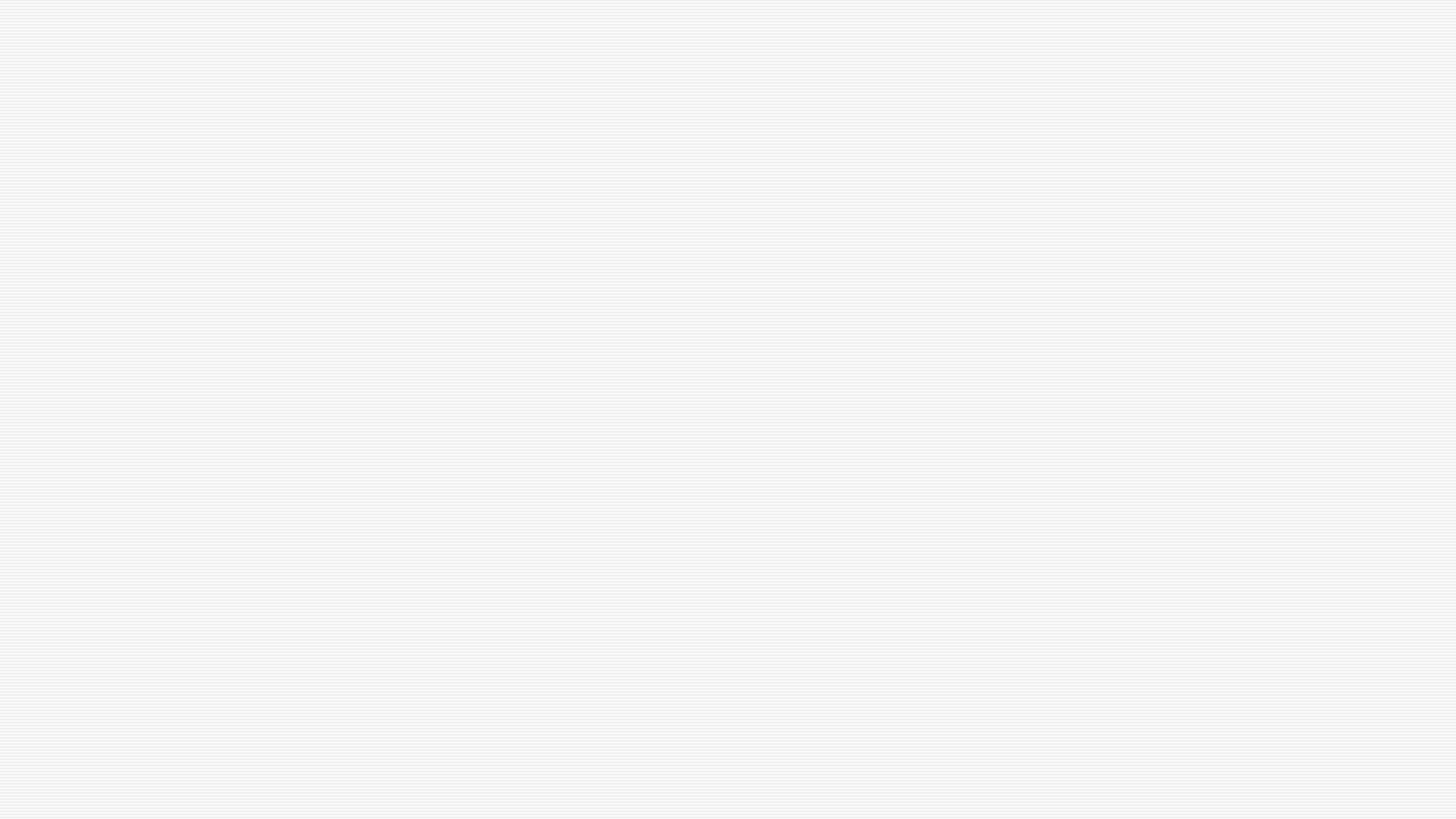 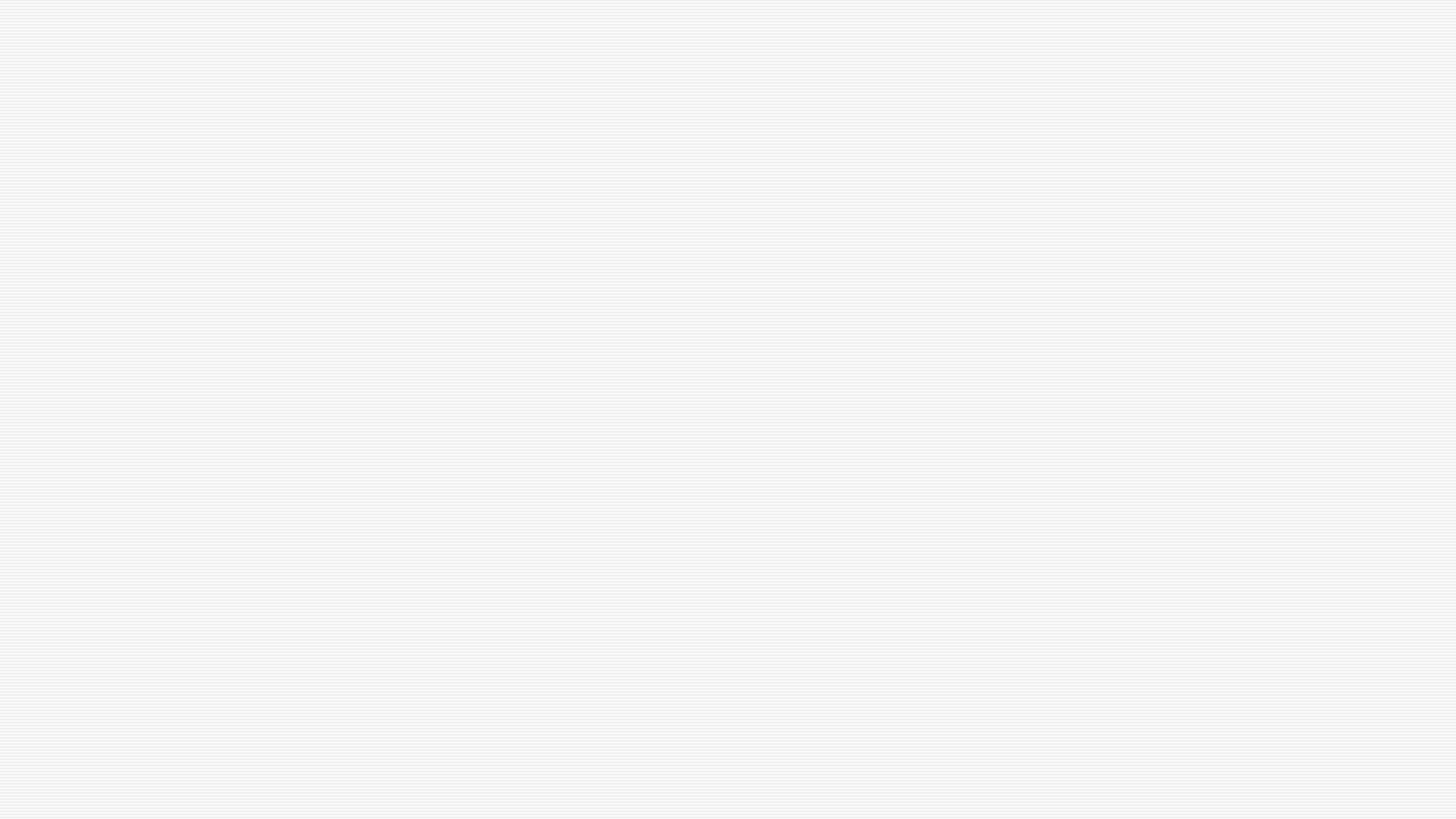 10.5
This year, the movie comes out for ________ , a book published in 2001. Miranda Raison plays this character: __________
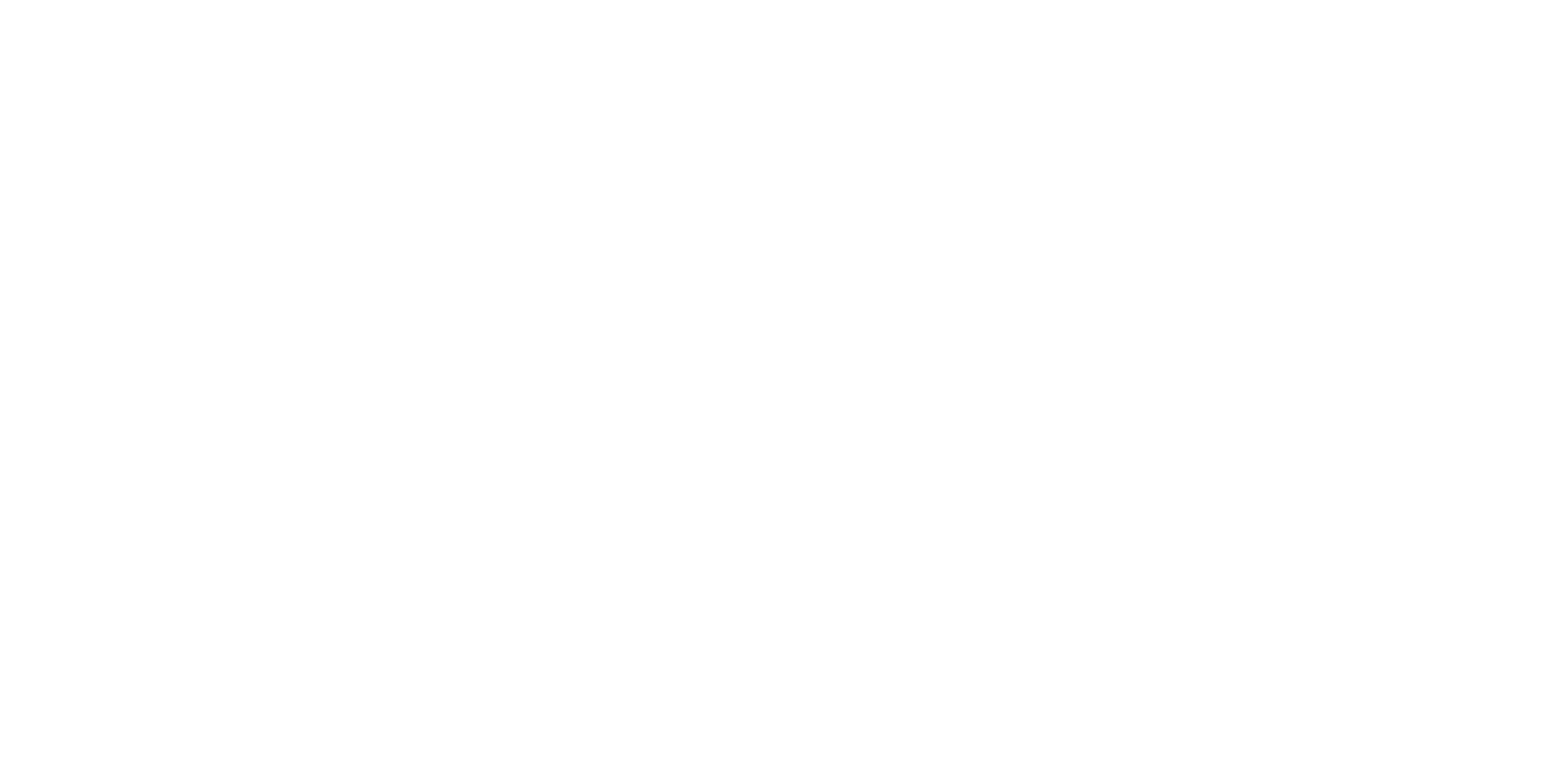 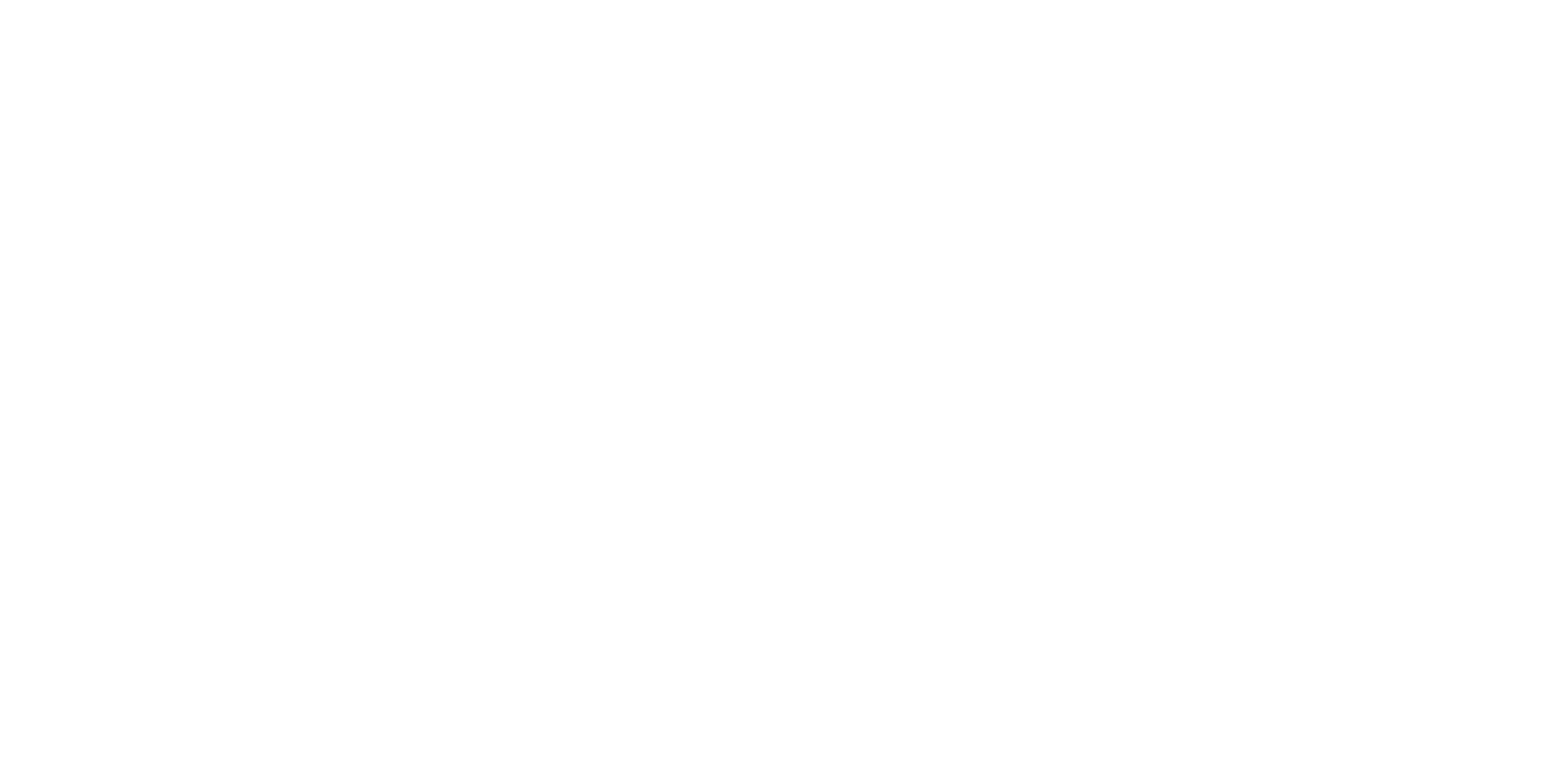 z
z
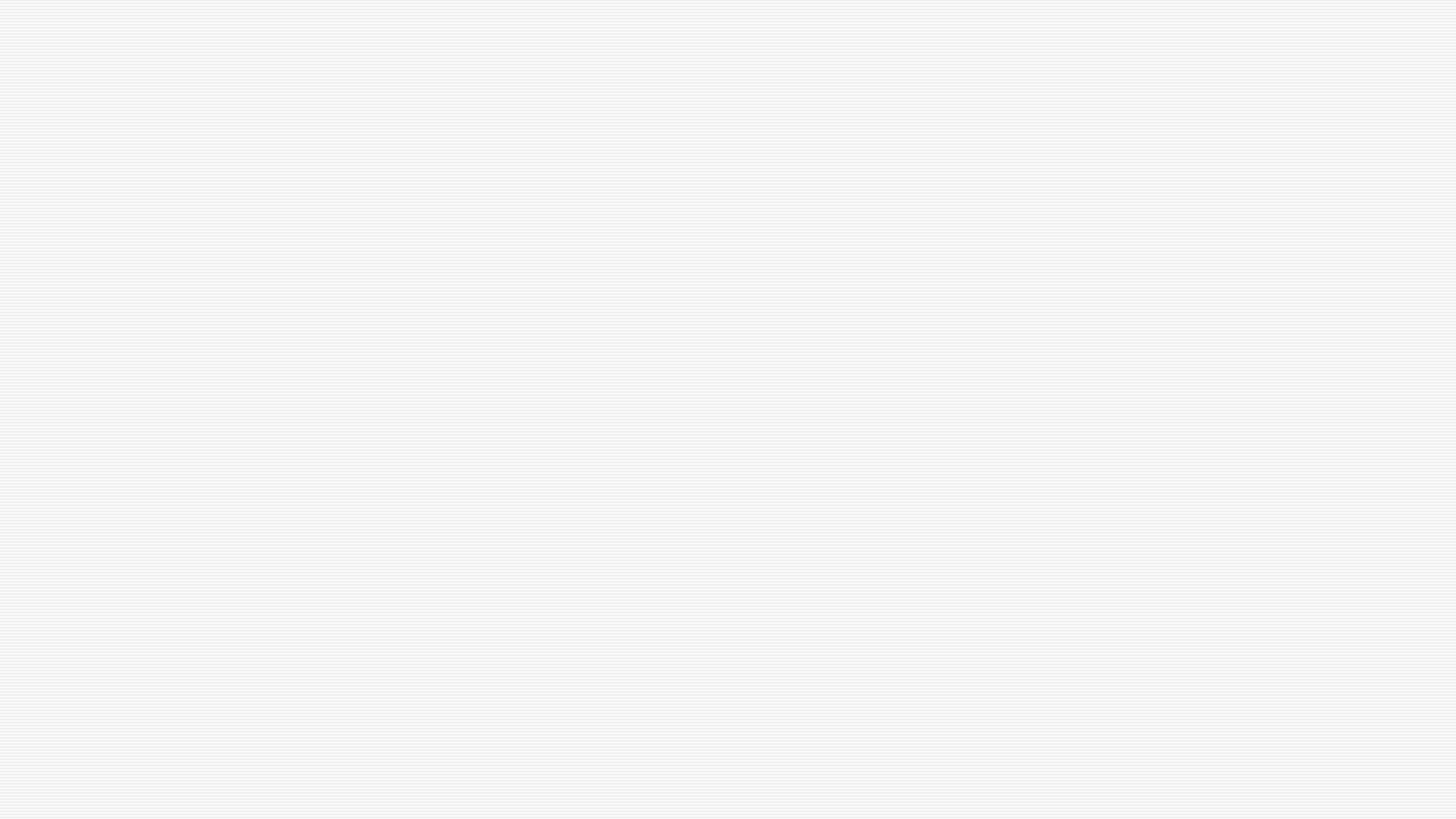 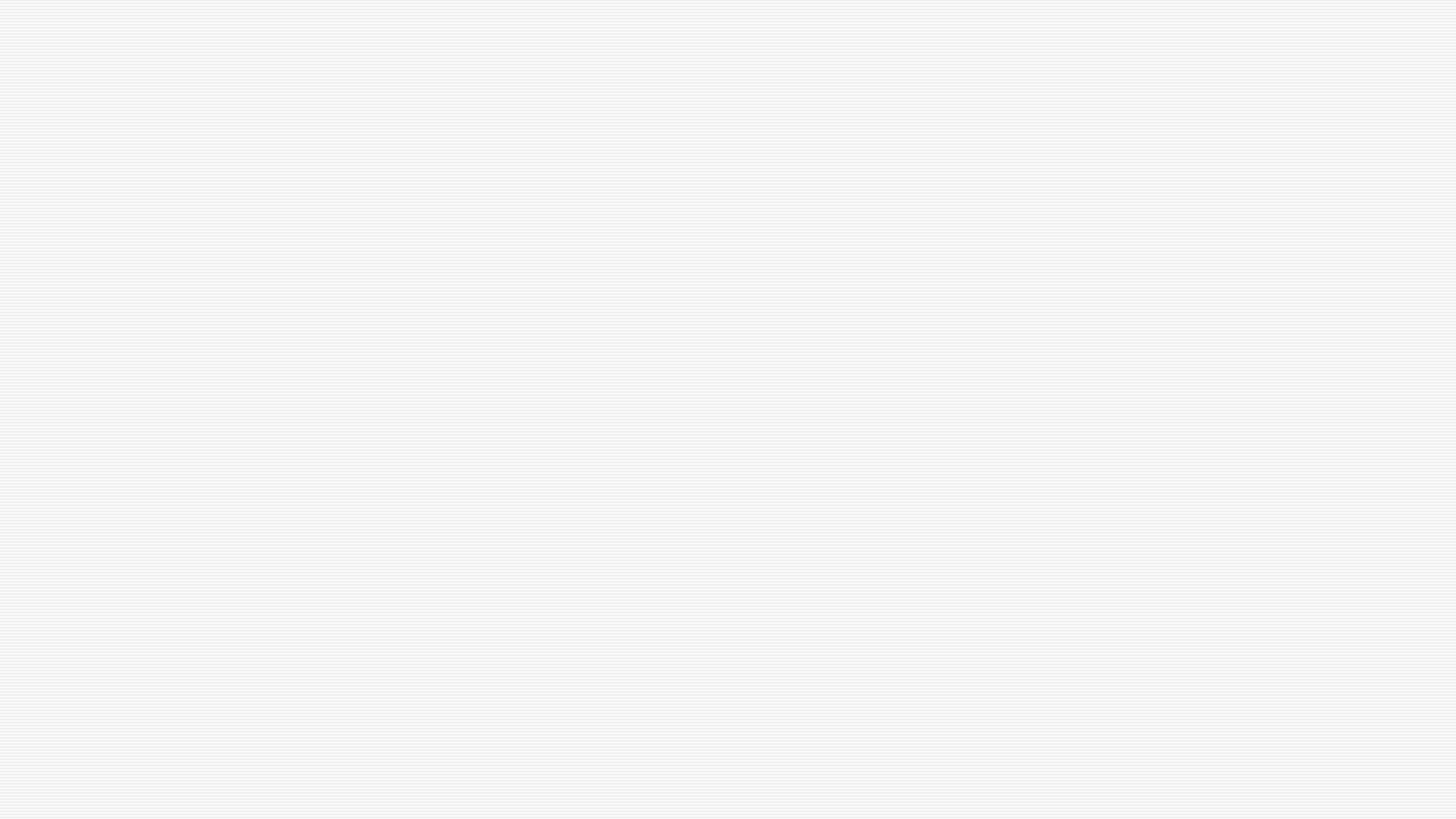 10.6
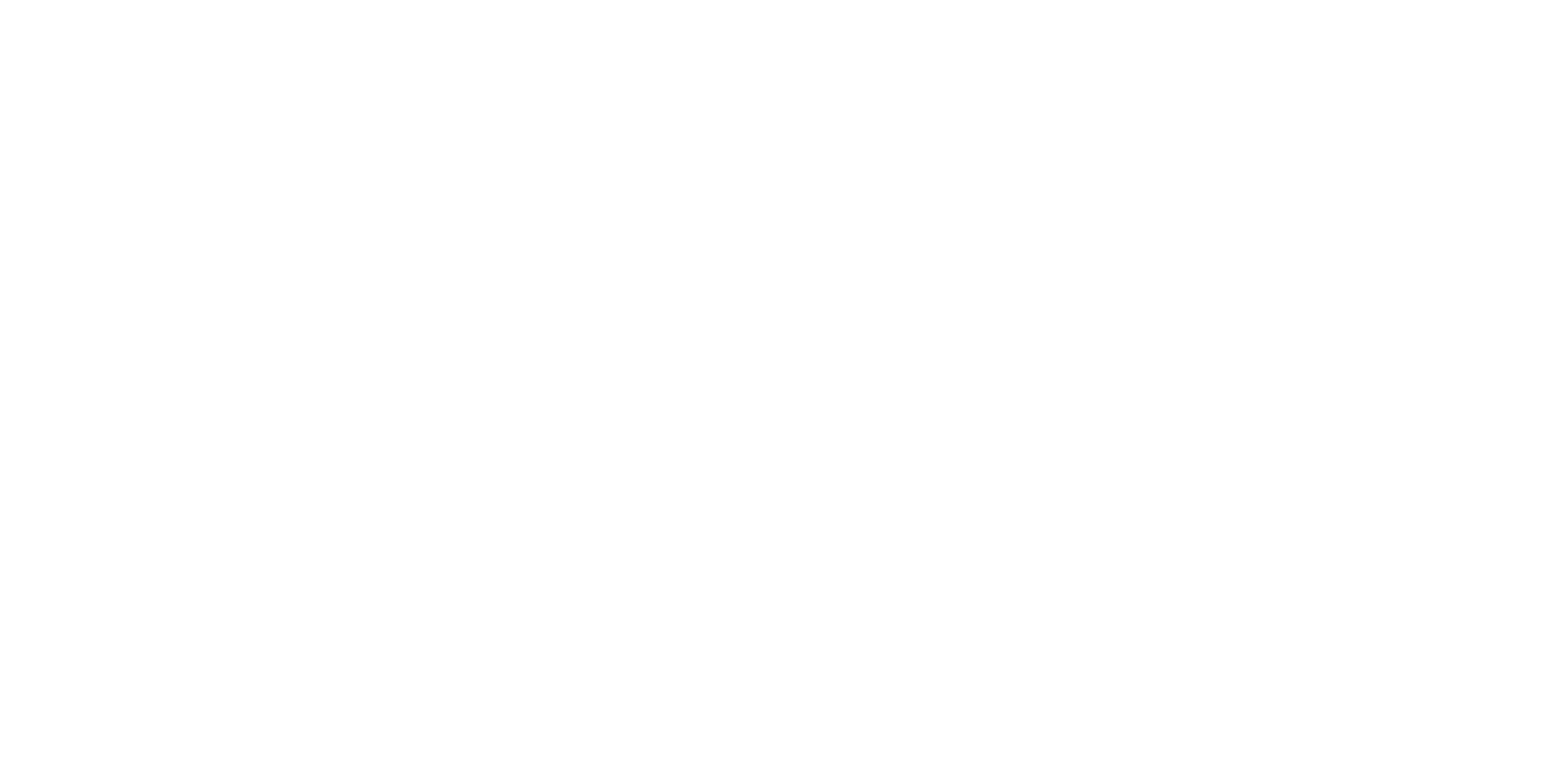 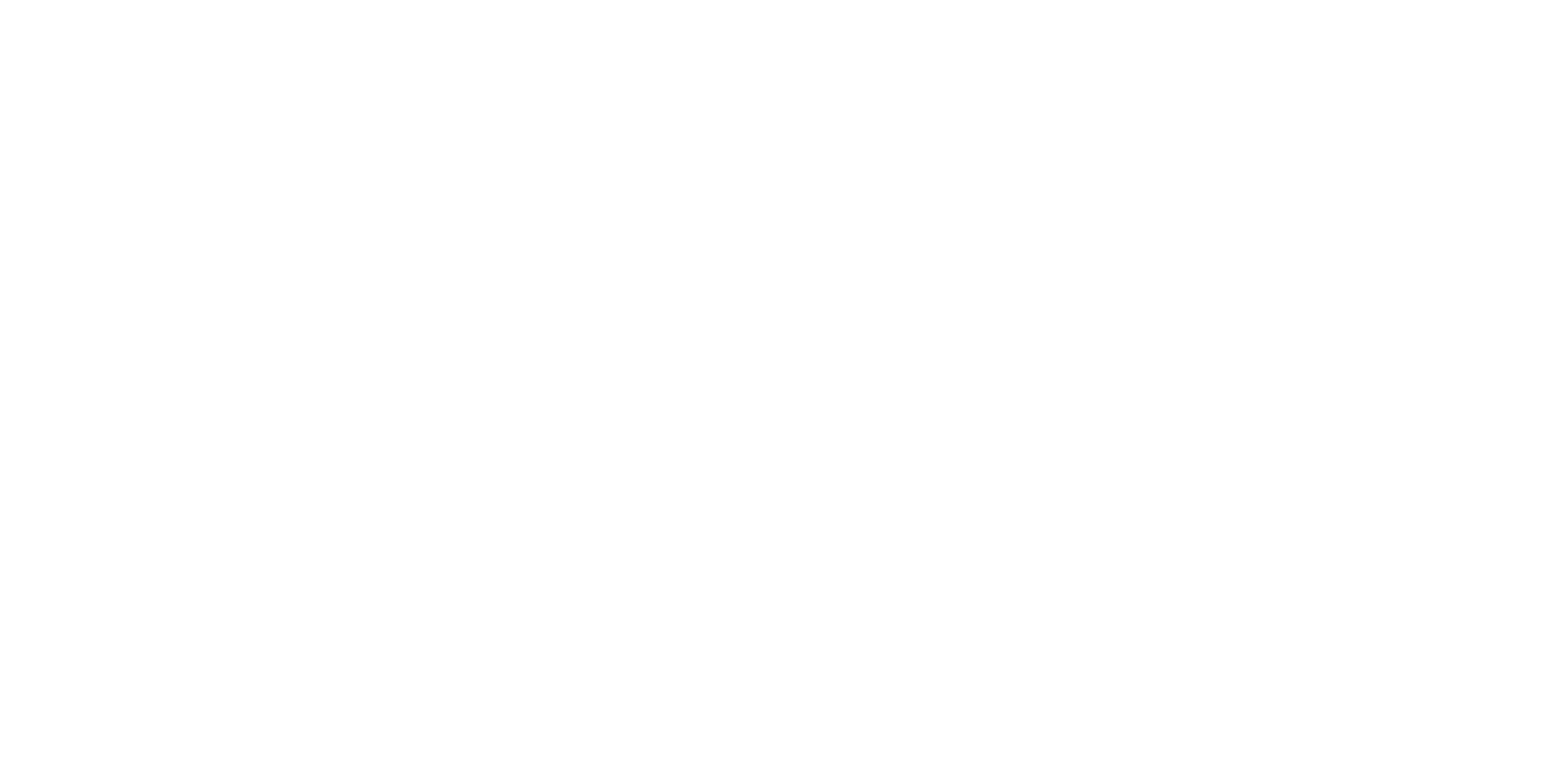 z
z
What was the name of his character?What is the name of this book to movie?
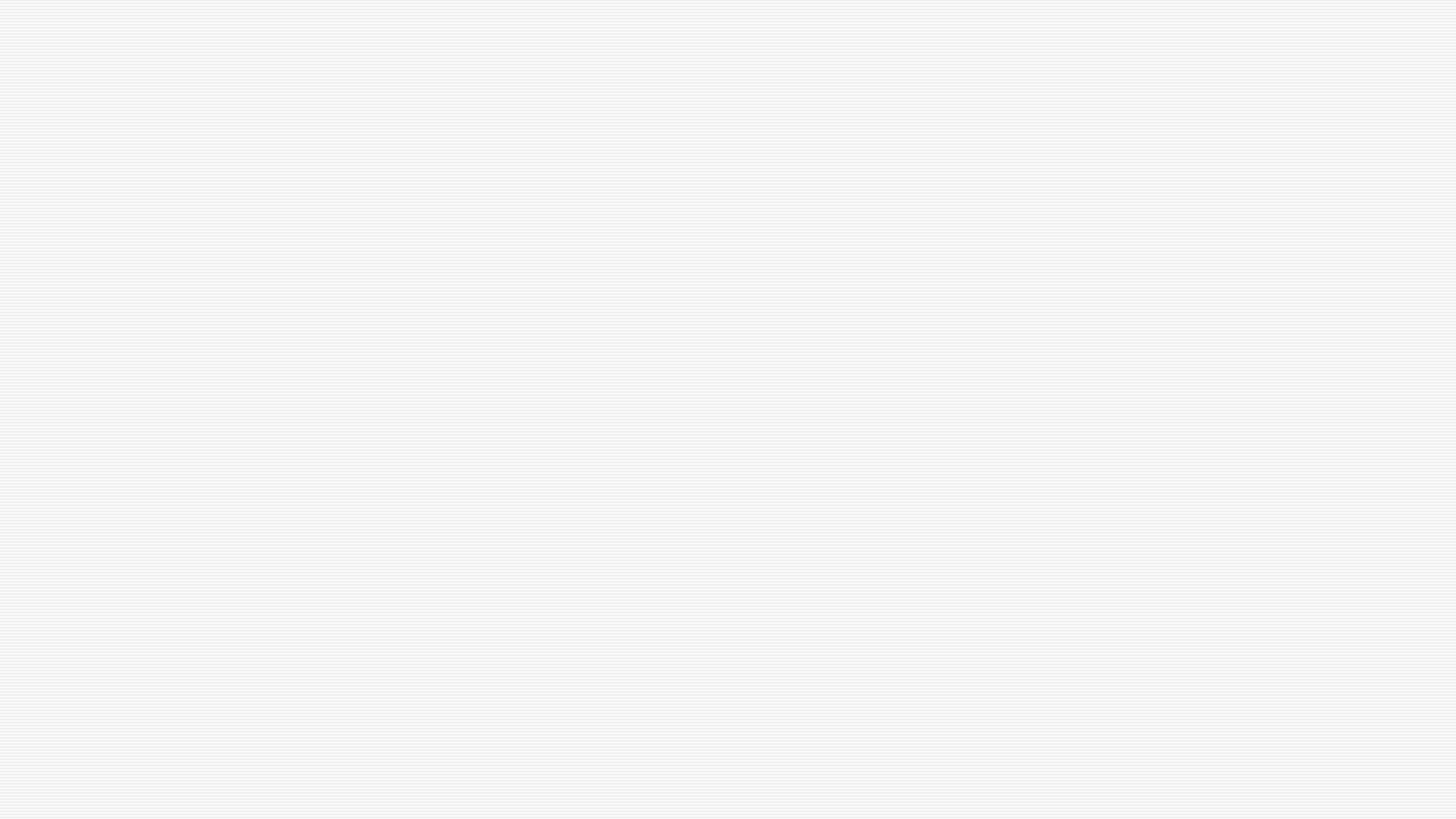 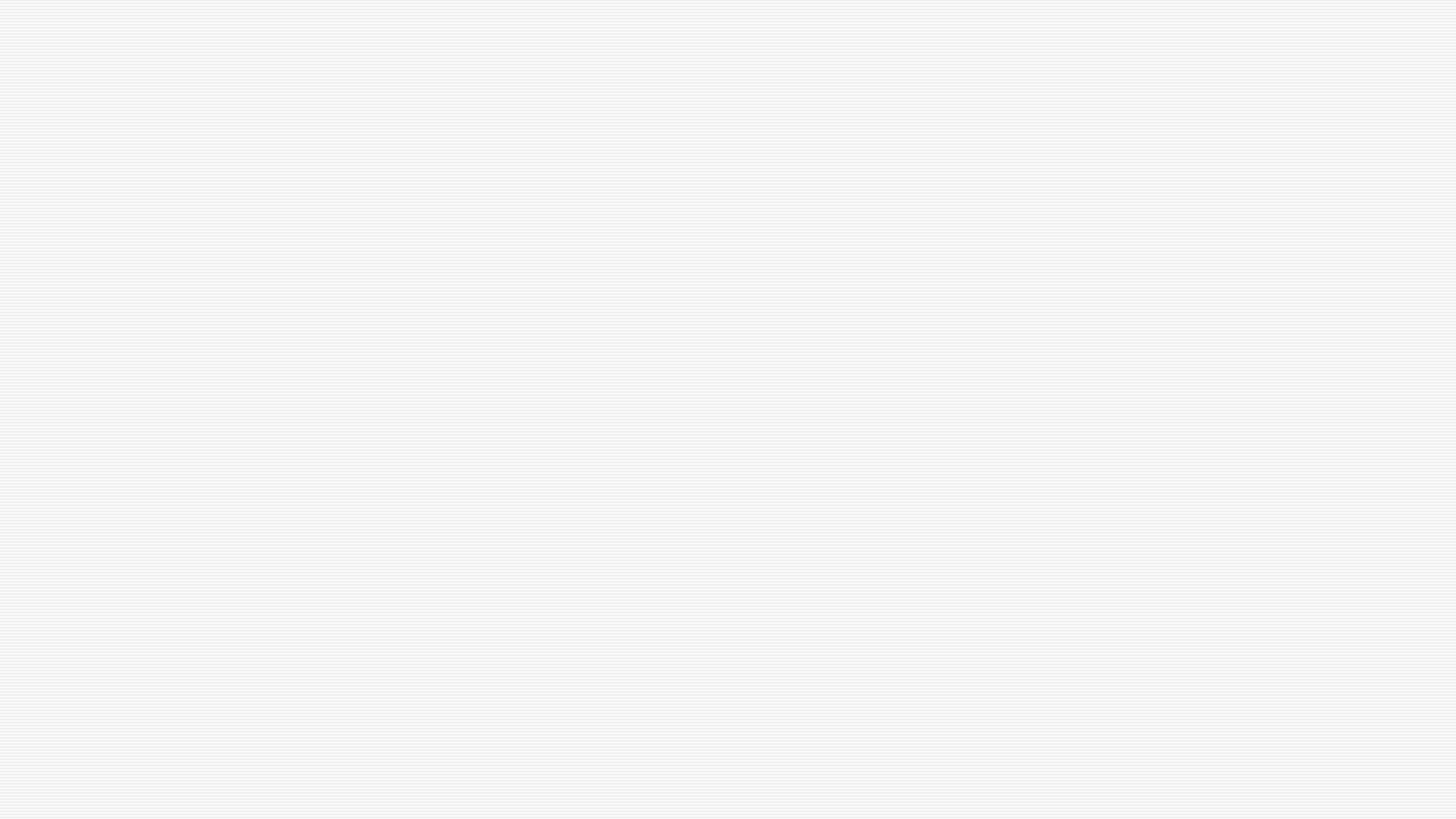 10.7
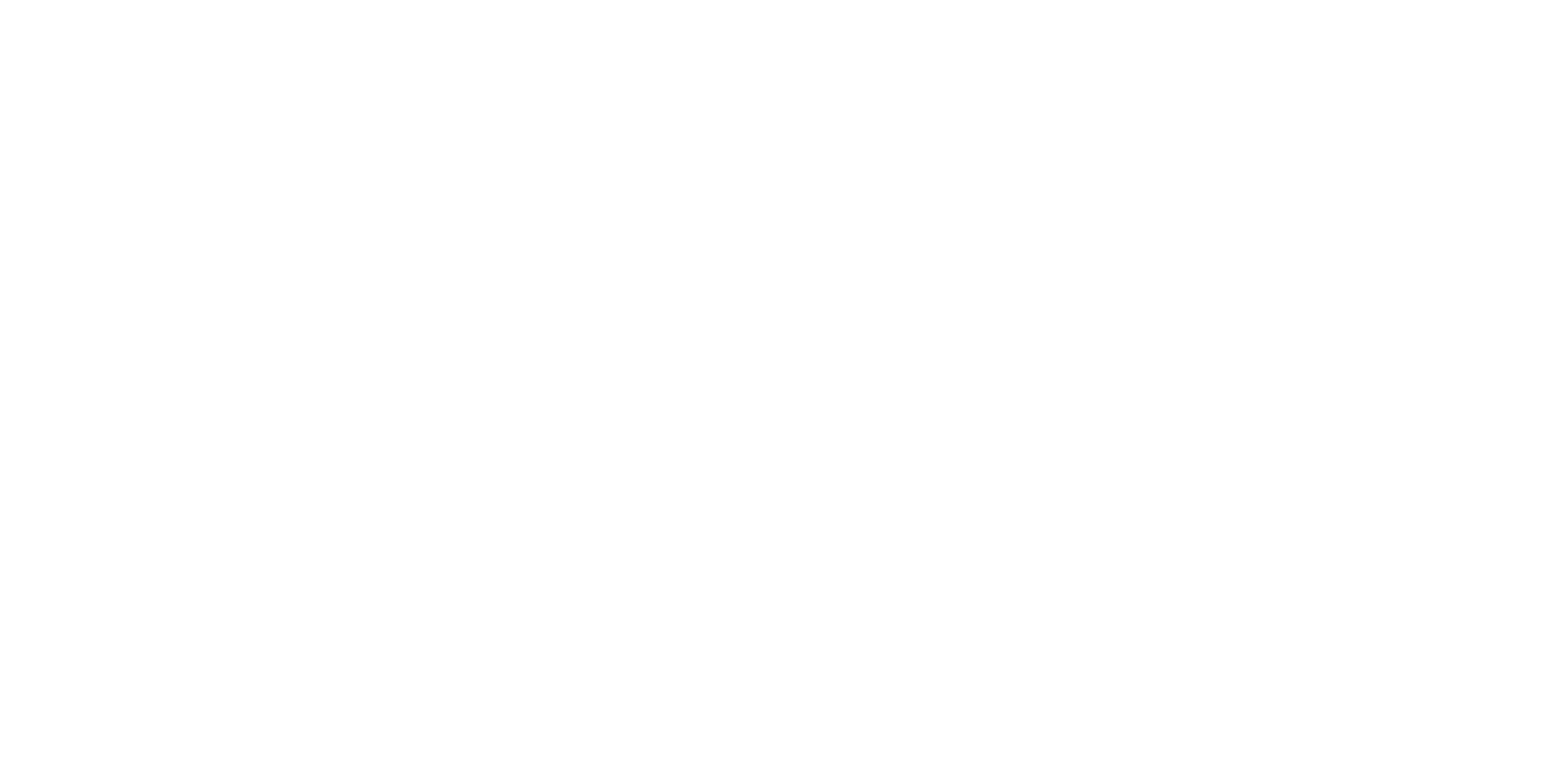 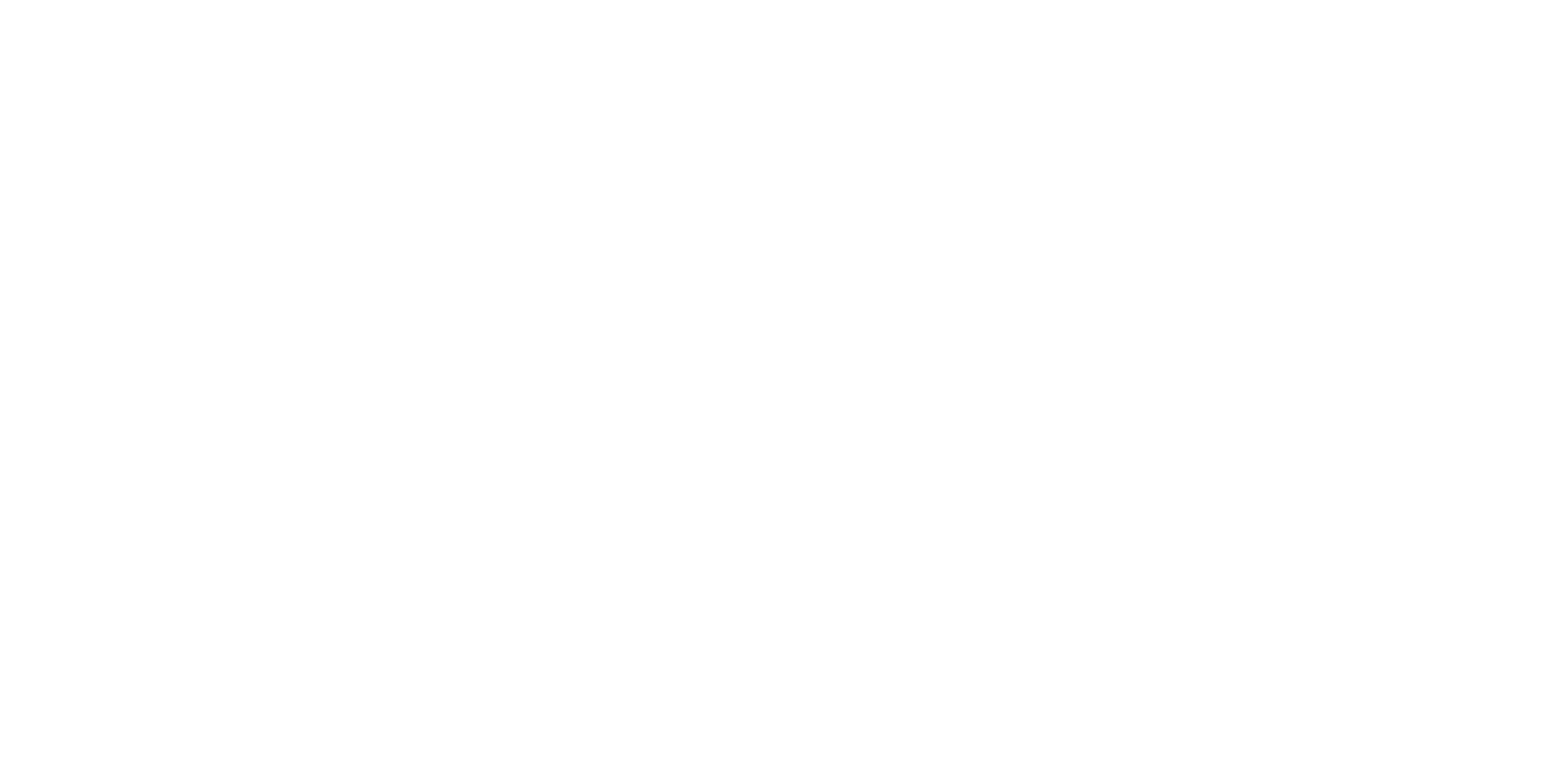 z
z
What was the name of this character in the novel?What was the name of the novel?
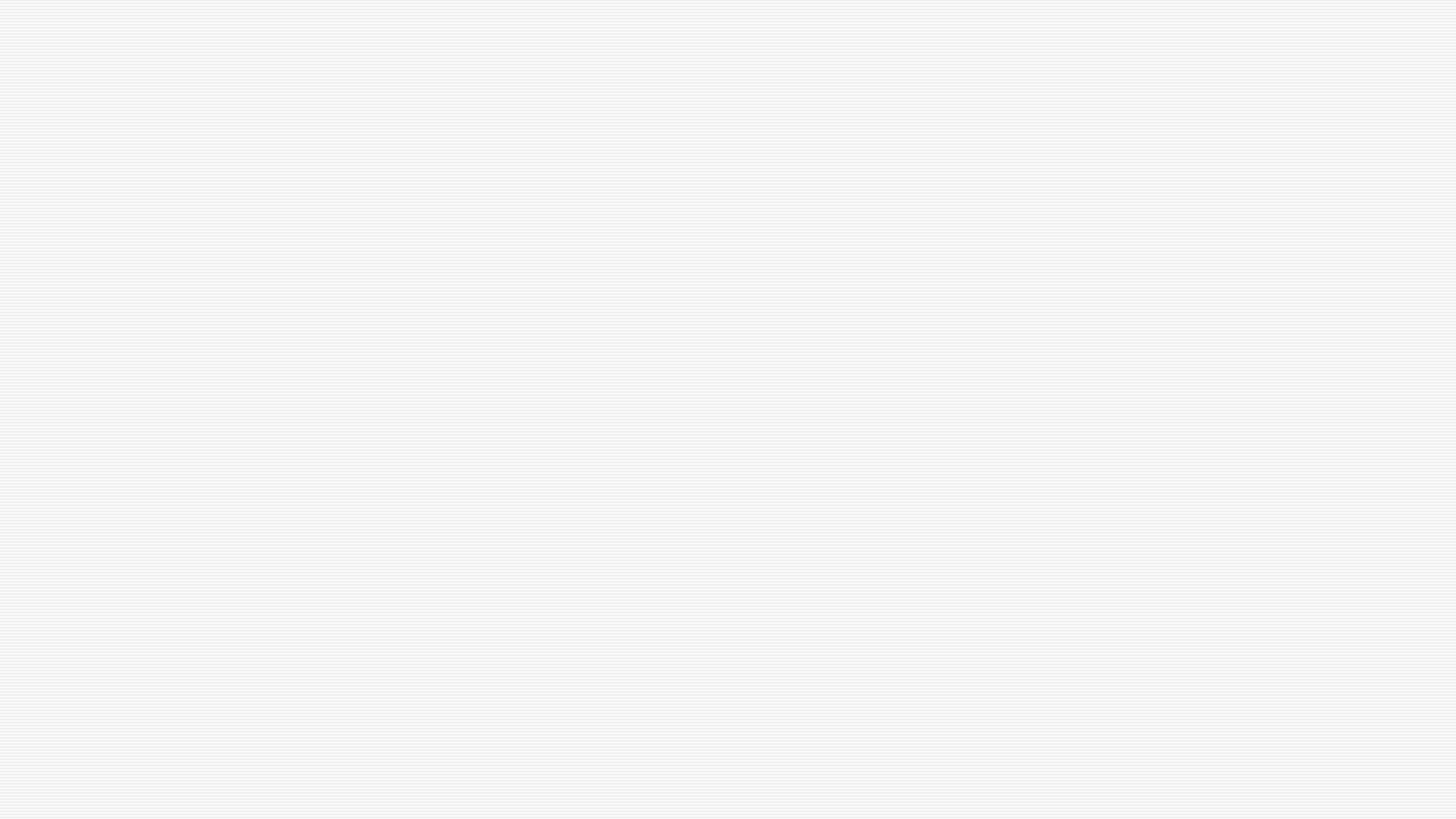 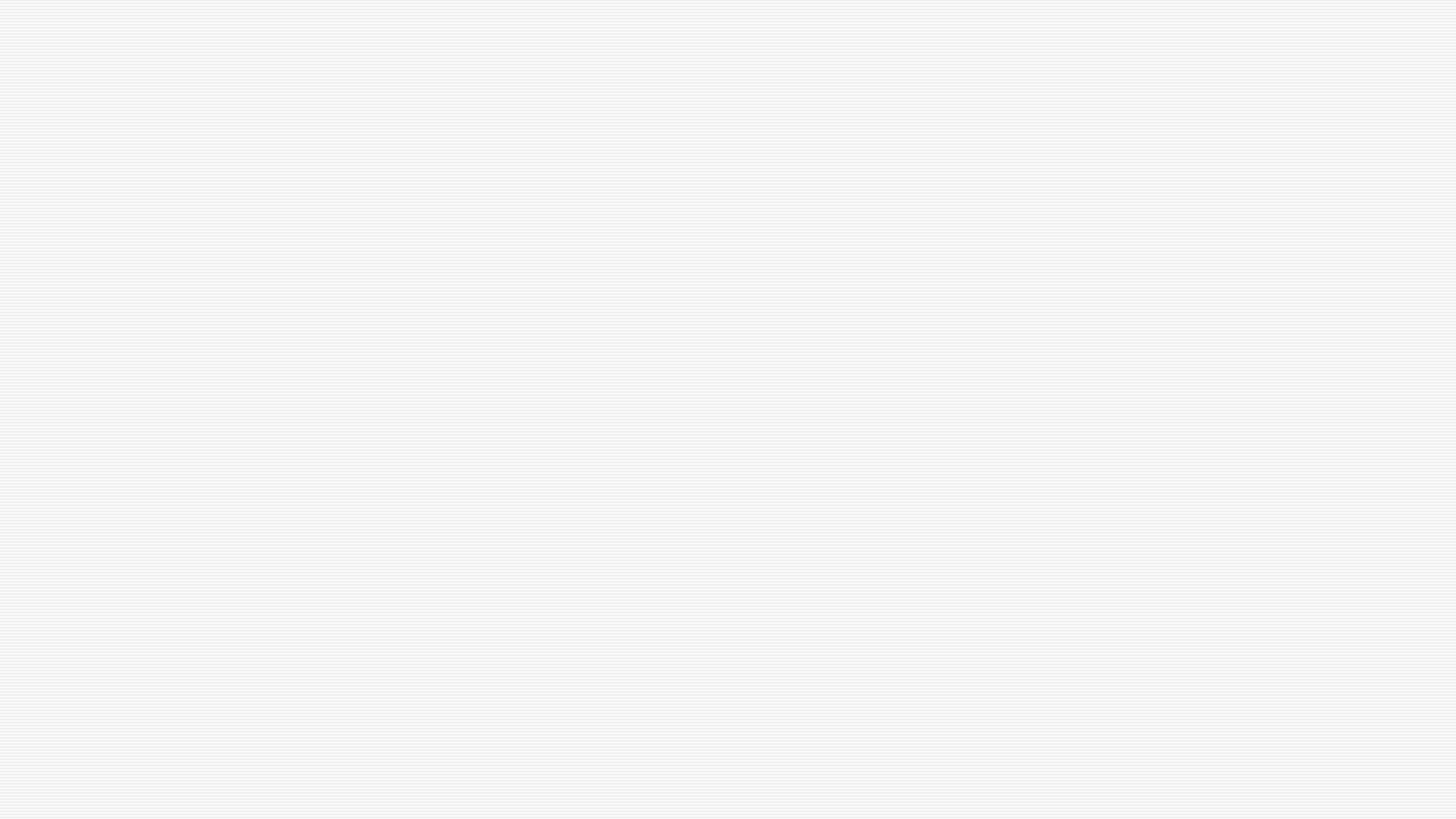 10.8
Zoe Deutch plays this role in the movie based on the novel where she has to relive her last day over and over again.Name the book character and the novel.
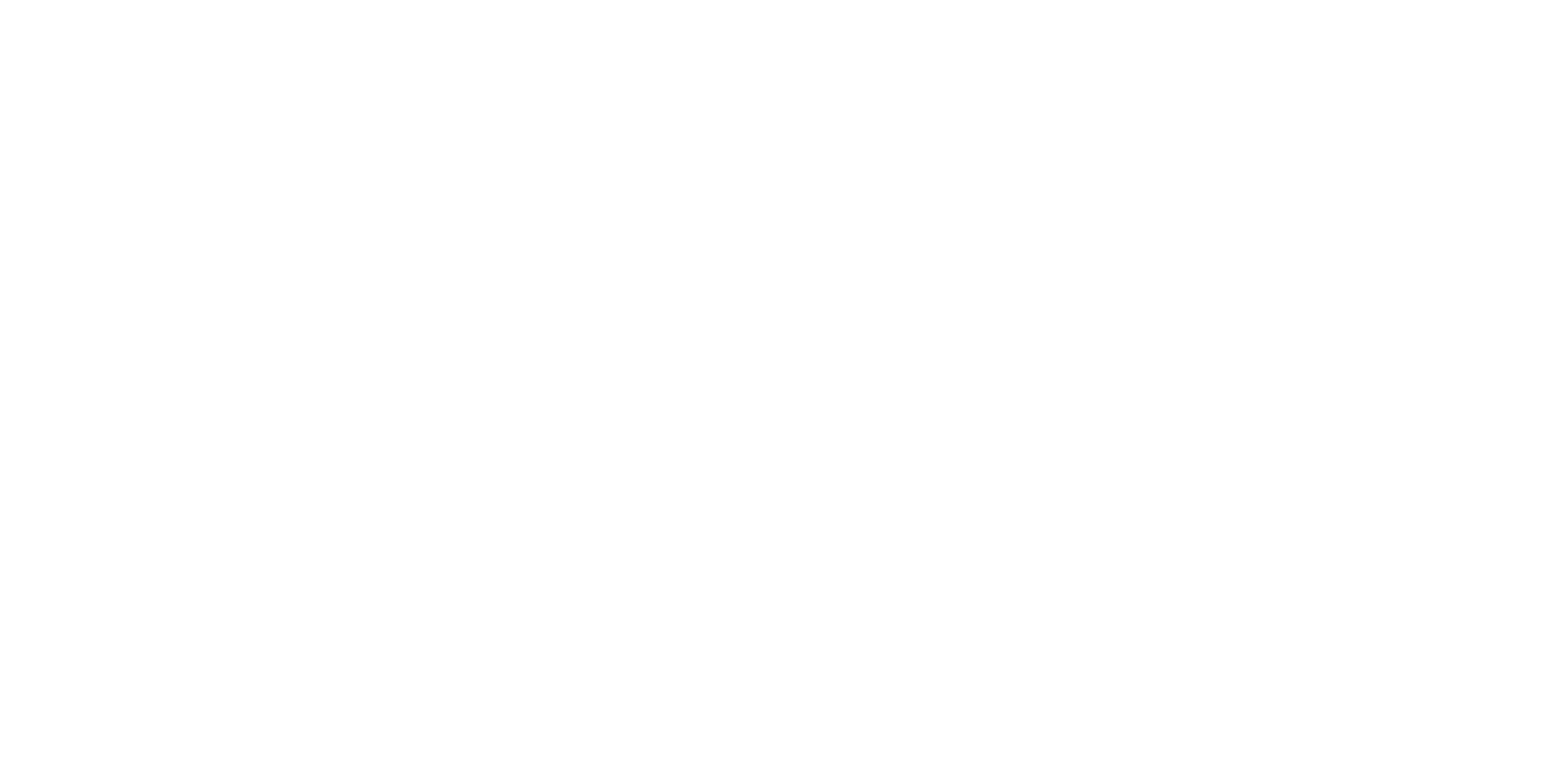 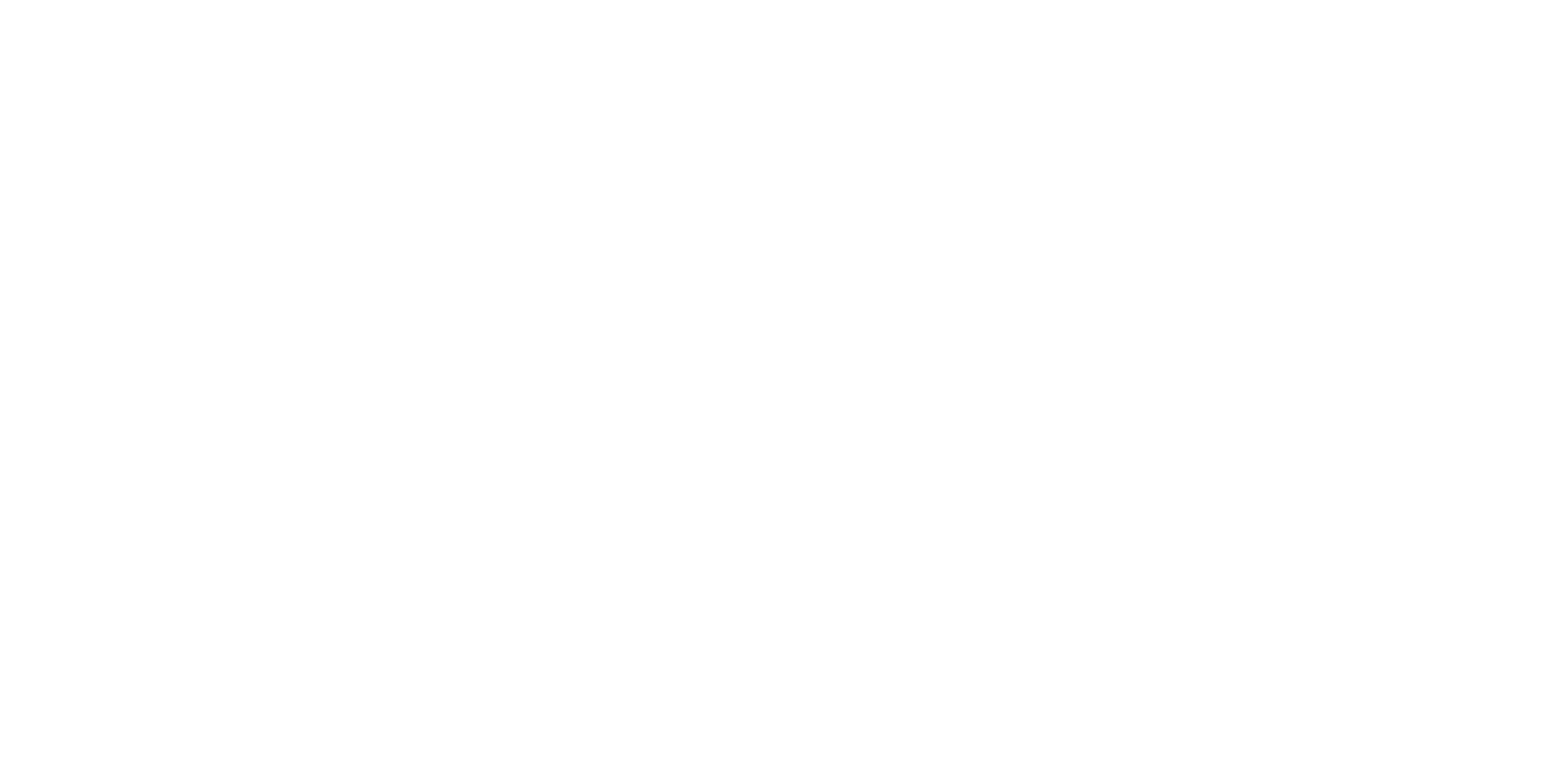 z
z
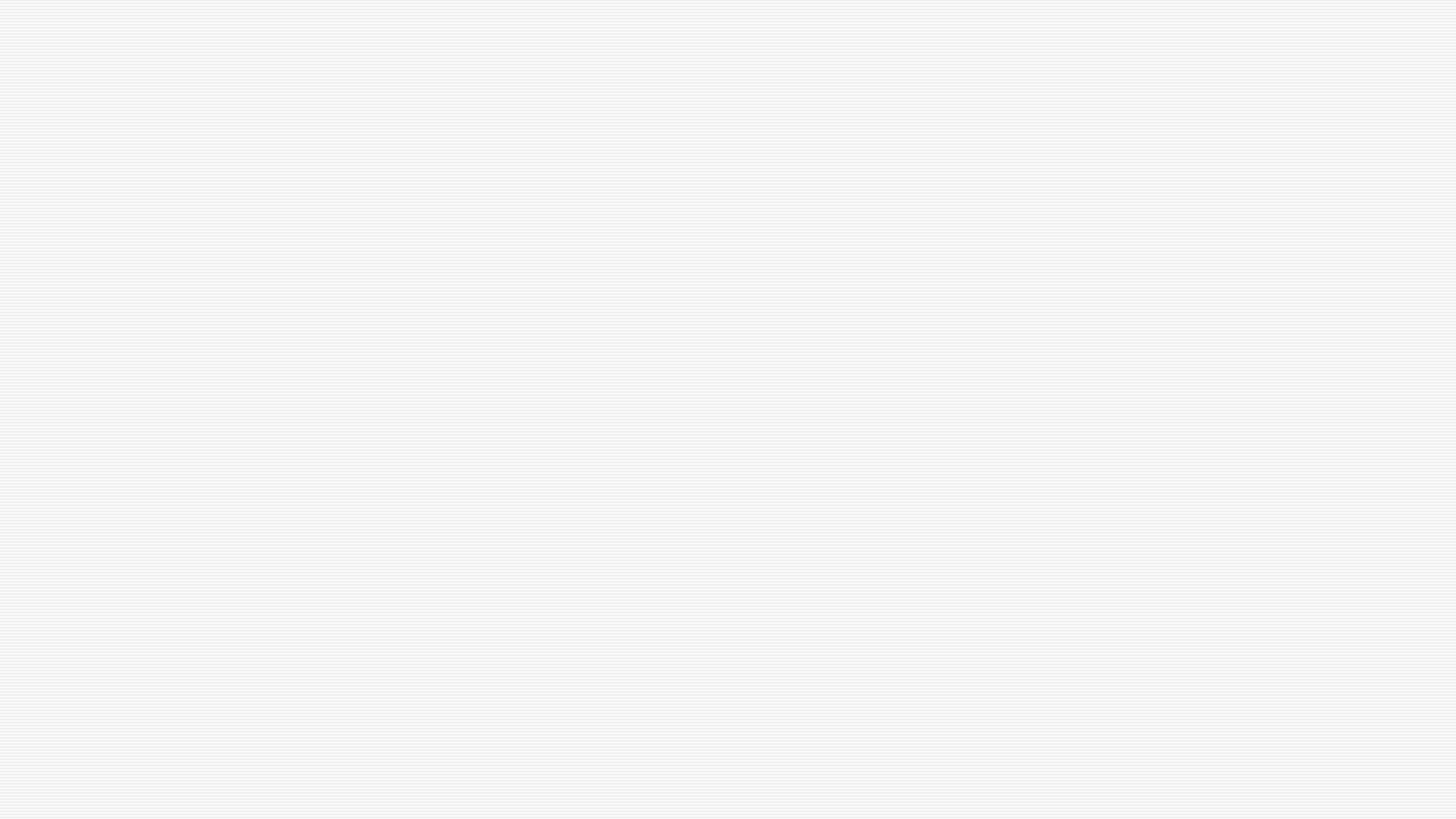 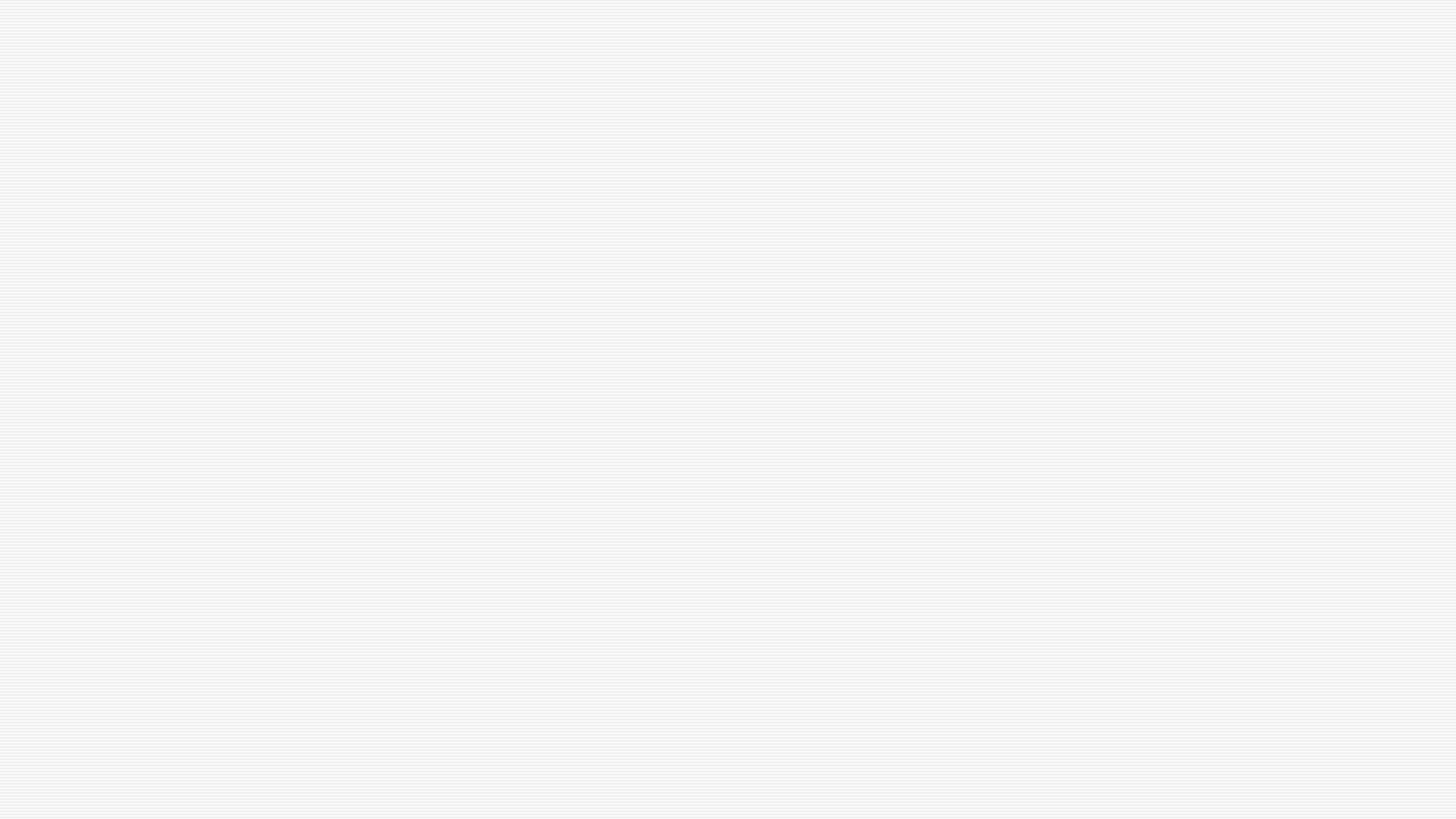 10.9
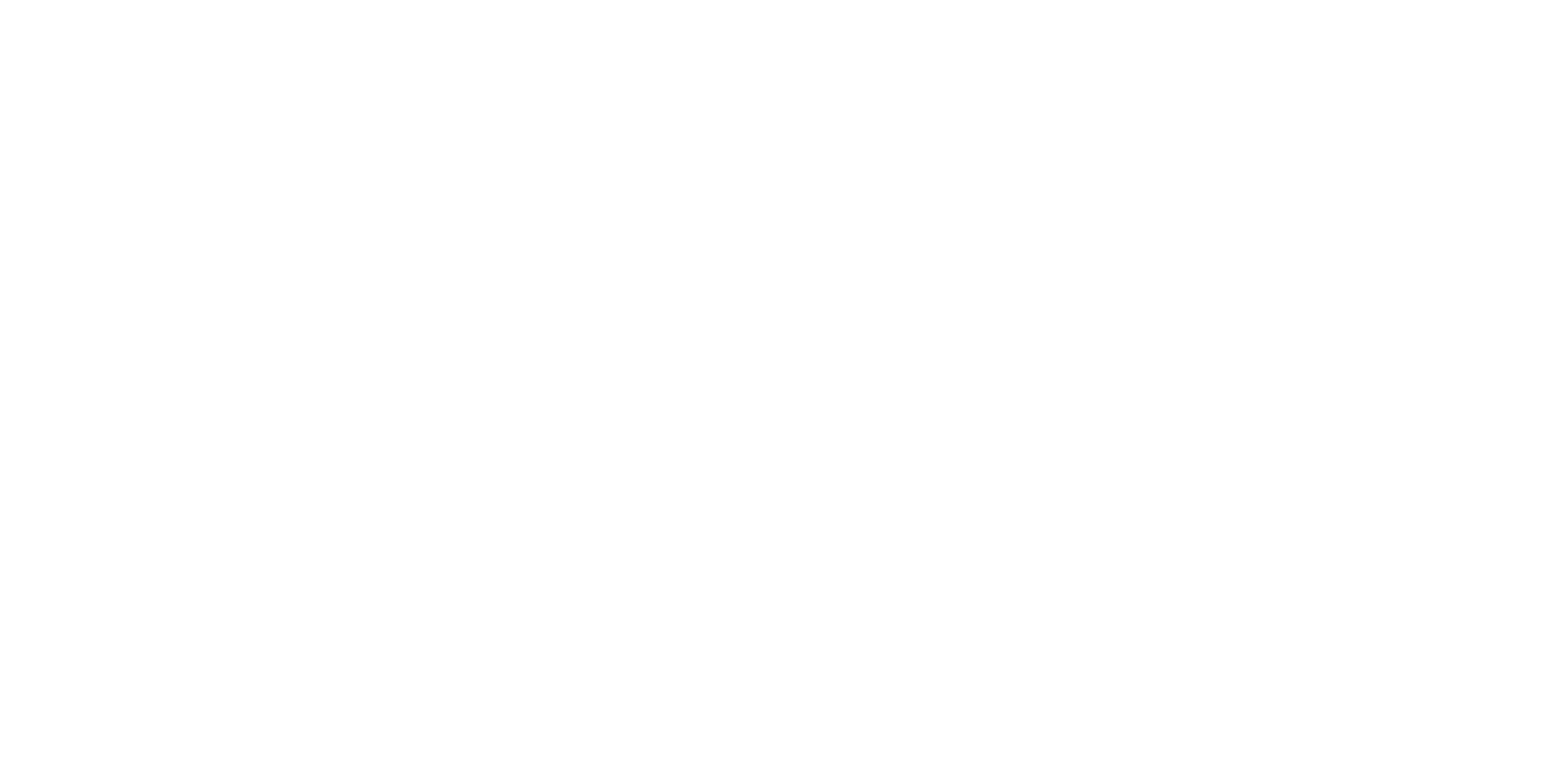 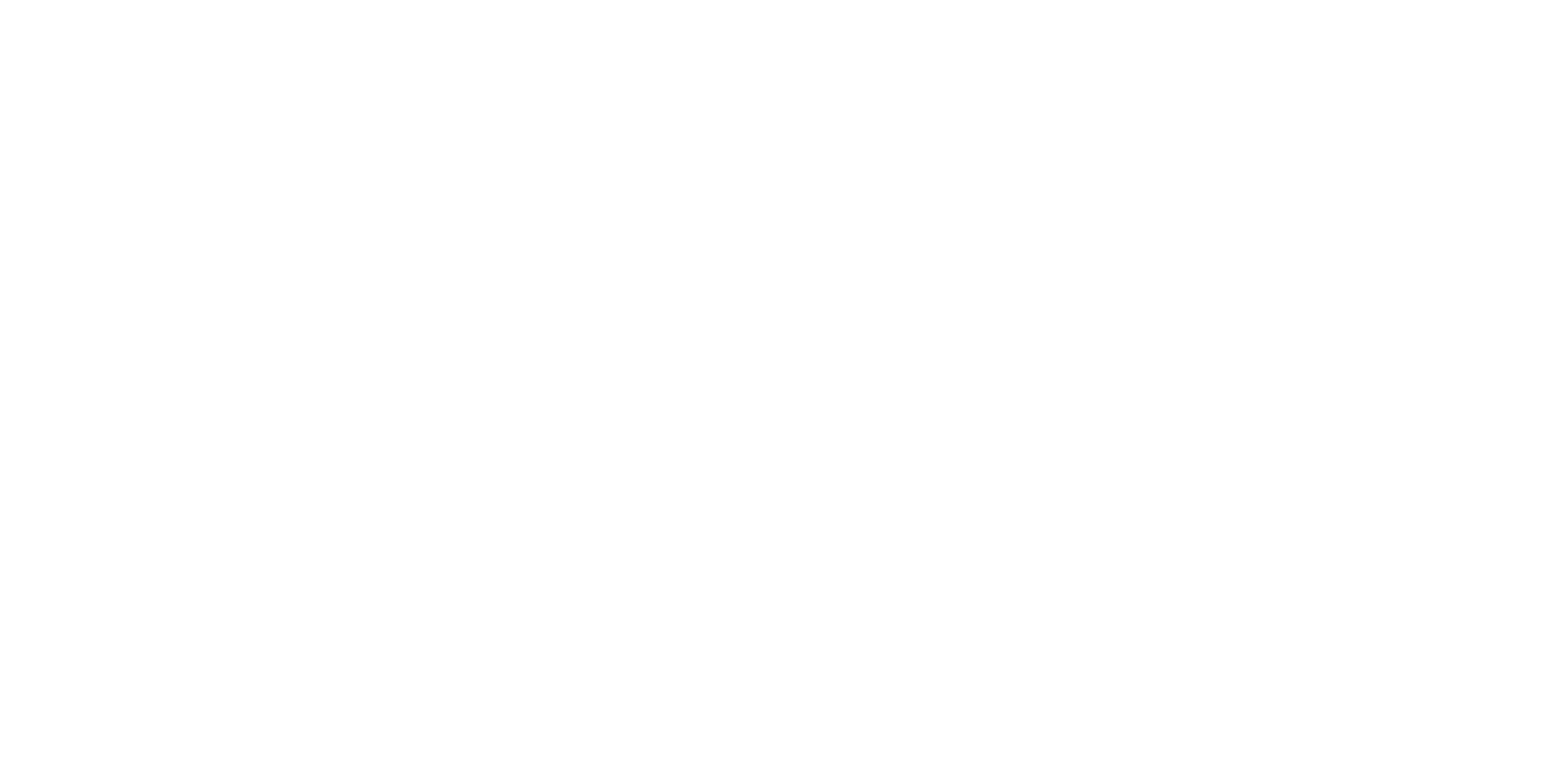 z
z
This book was published in 1962.  The movie adaptation came out last year. What is the name of the book and the author?
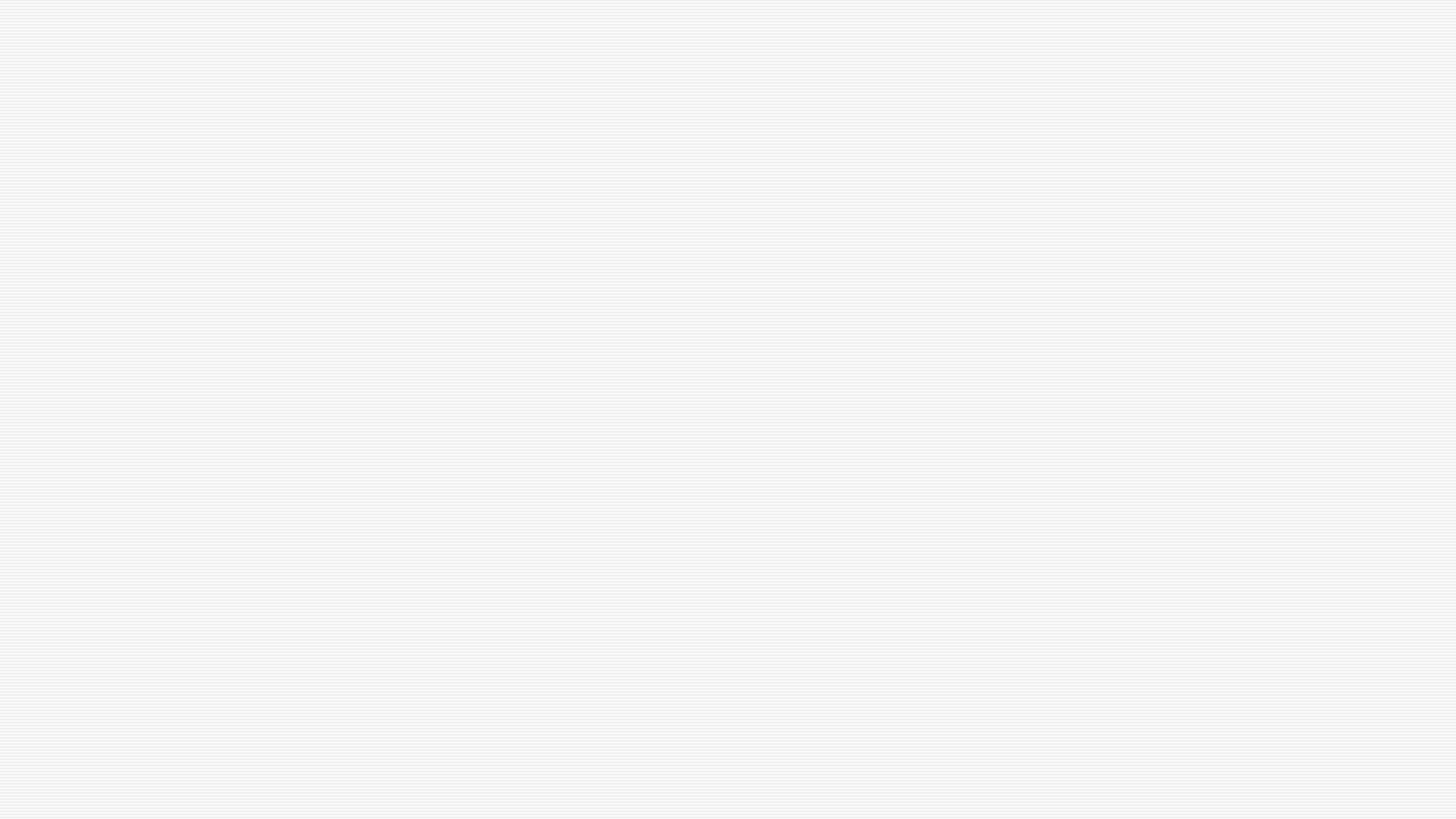 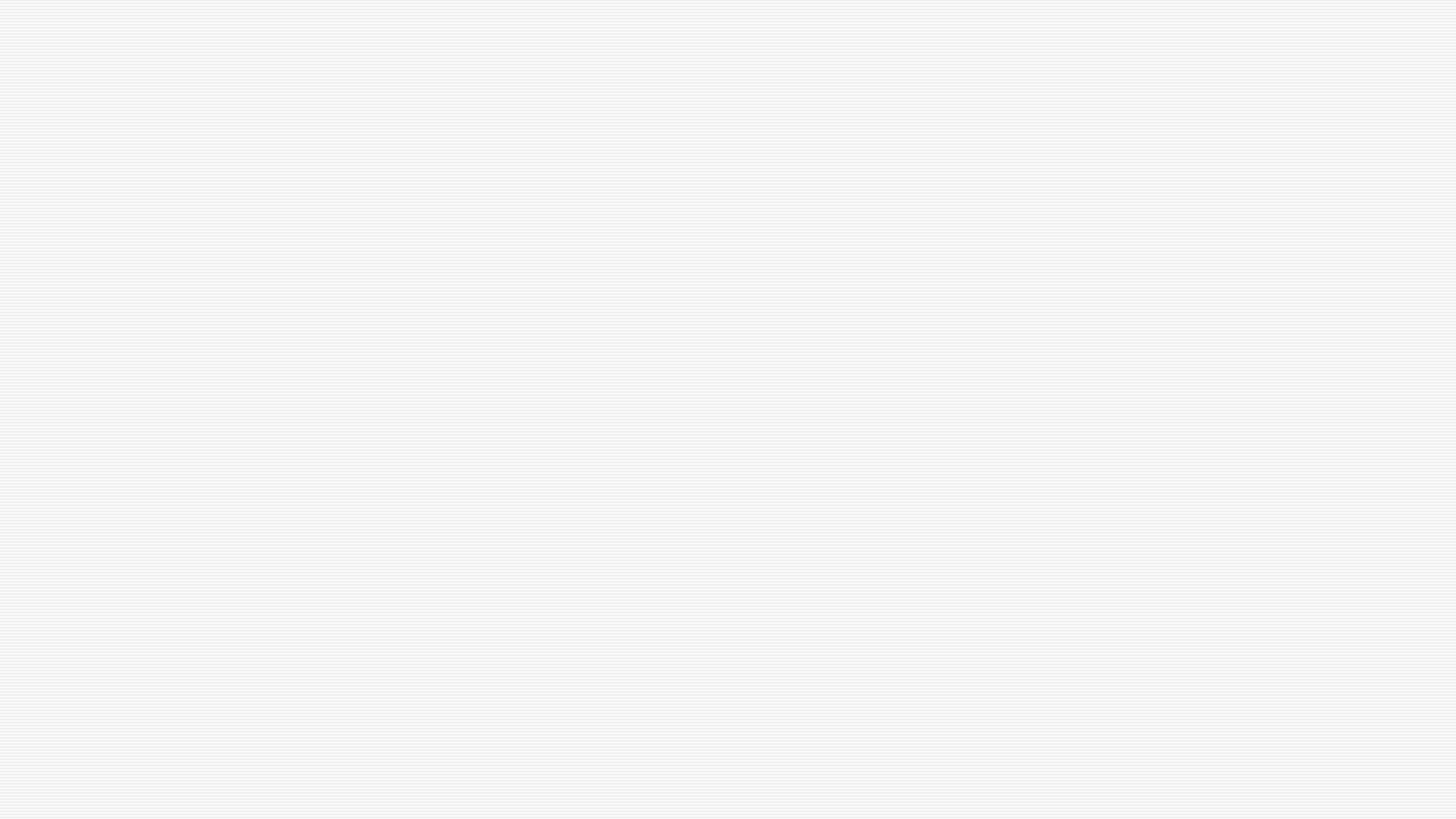 10.10
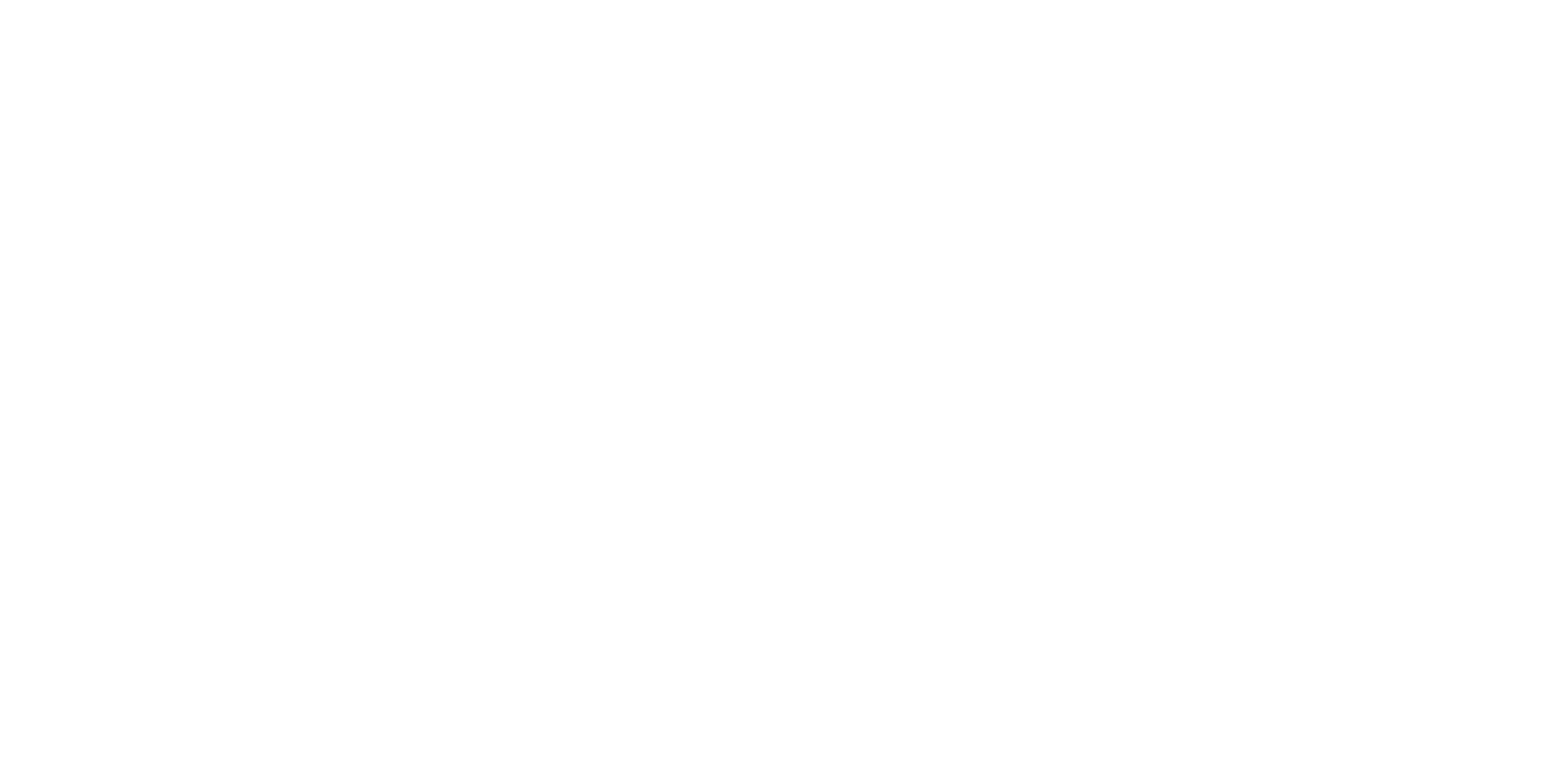 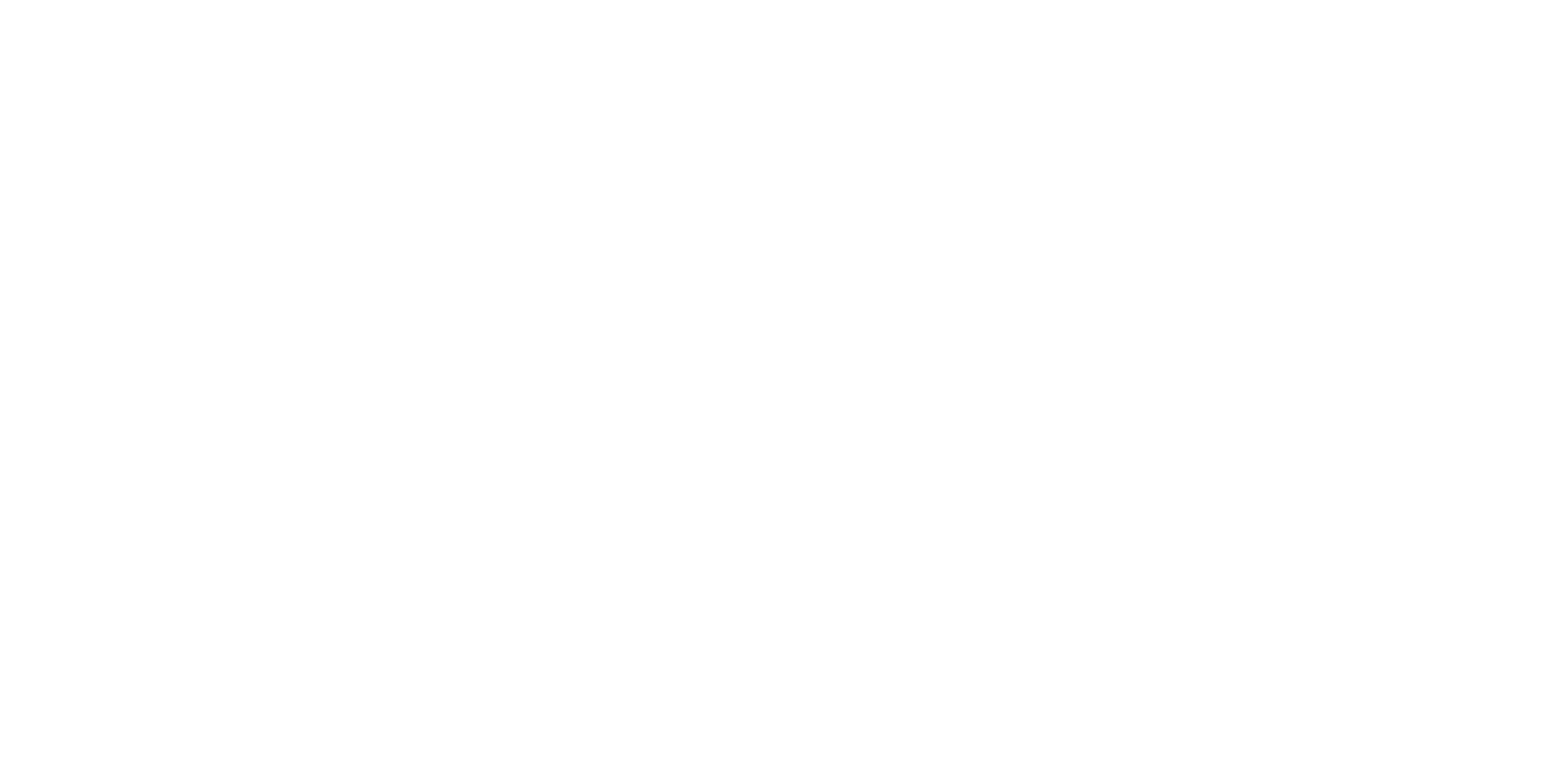 z
z
This 1987 Newberry Award winner has an old movie to go with it, even though it is a great read even today.  What is the name of this character and the novel?
END OF ROUND 10
11.1
What is Mare Barrow’s 
superpower?
11.2
Who nominated Malala for the international peace prize of Kids Rights?
11.3
What is the collective title for the series that includes Steelheart, Firefight, and Calamity?
11.4
What do the townspeople call the monsters that supposedly killed all the women of Prentisstown?
11.5
What event leads Mickey Bolitar’s investigation into a seedy underworld?
11.6
What does Joe do that makes Emmie feel “like a puddle of slime”?
11.7
In Legend, what was the first crime Day committed at the age of seven?
11.8
Which character, after being home-schooled, is starting 5th grade at Beecher Prep because he wants to be “treated like a normal kid.”
11.9
What crop does Mark Whatley successfully plant on Mars?
11.10
Why does Hans Hubermann take in and protect Max Vandenburg?
LET’S TALLY THE SCORES!